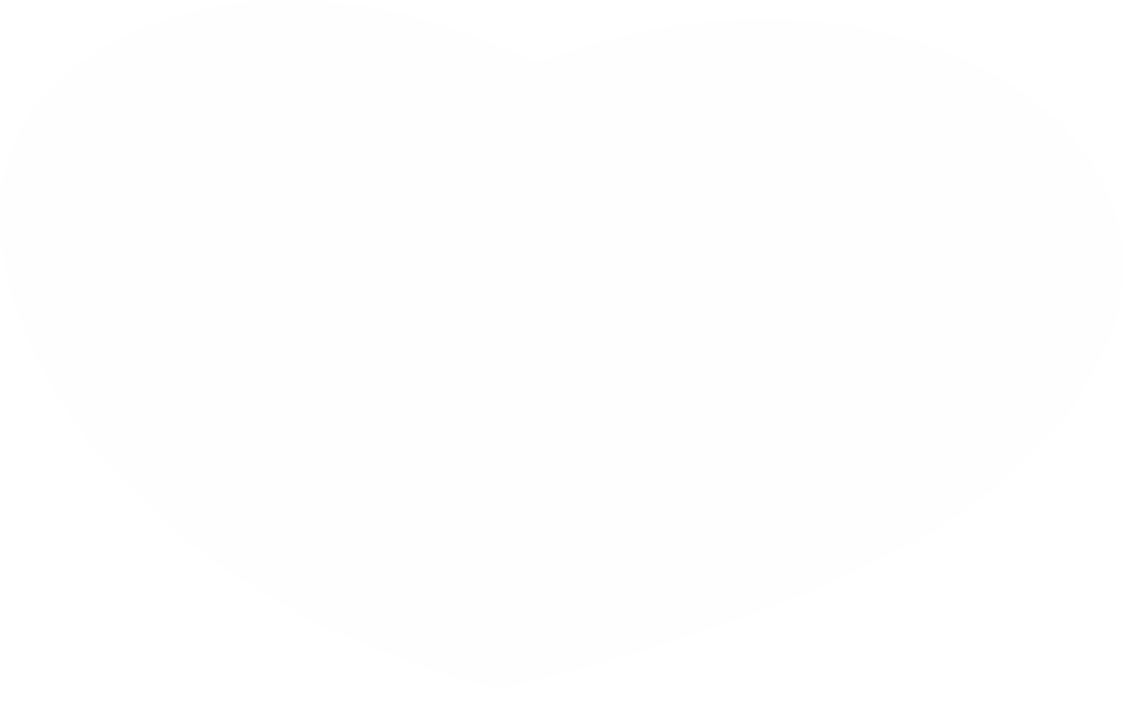 CHÀO MỪNG CÁC EM 
CÙNG ĐẾN VỚI TIẾT HỌC HÔM NAY!
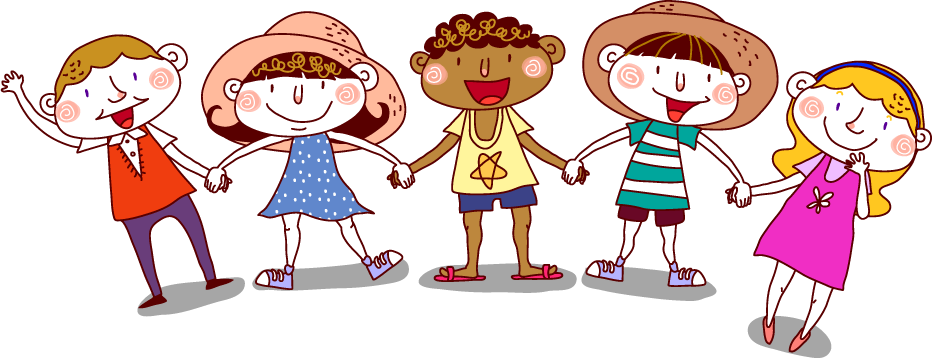 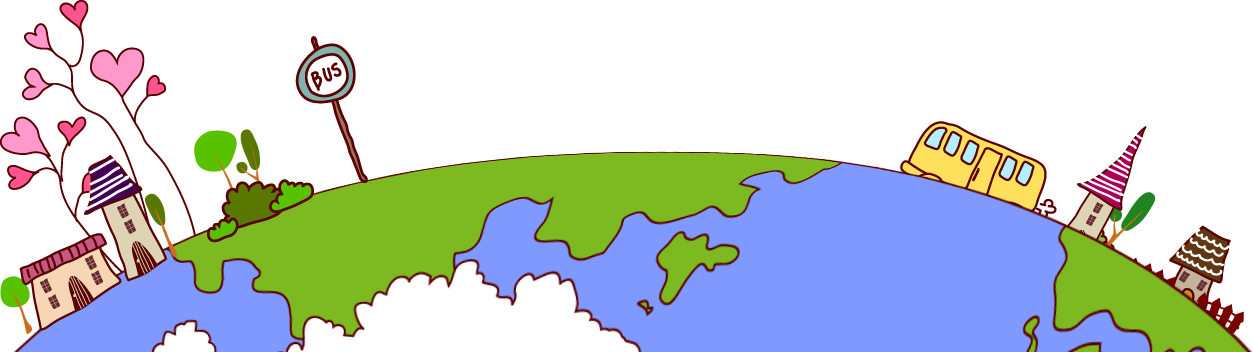 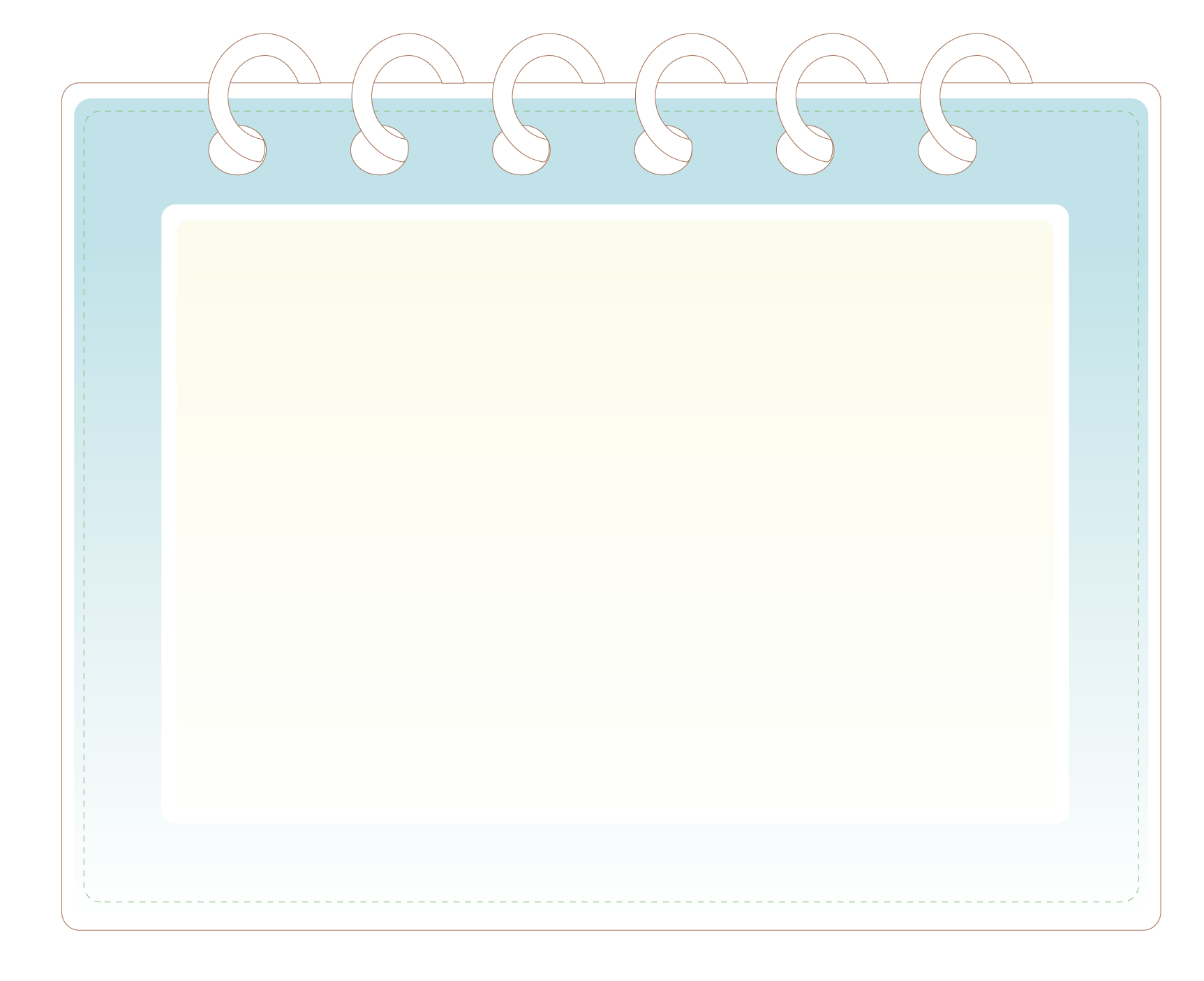 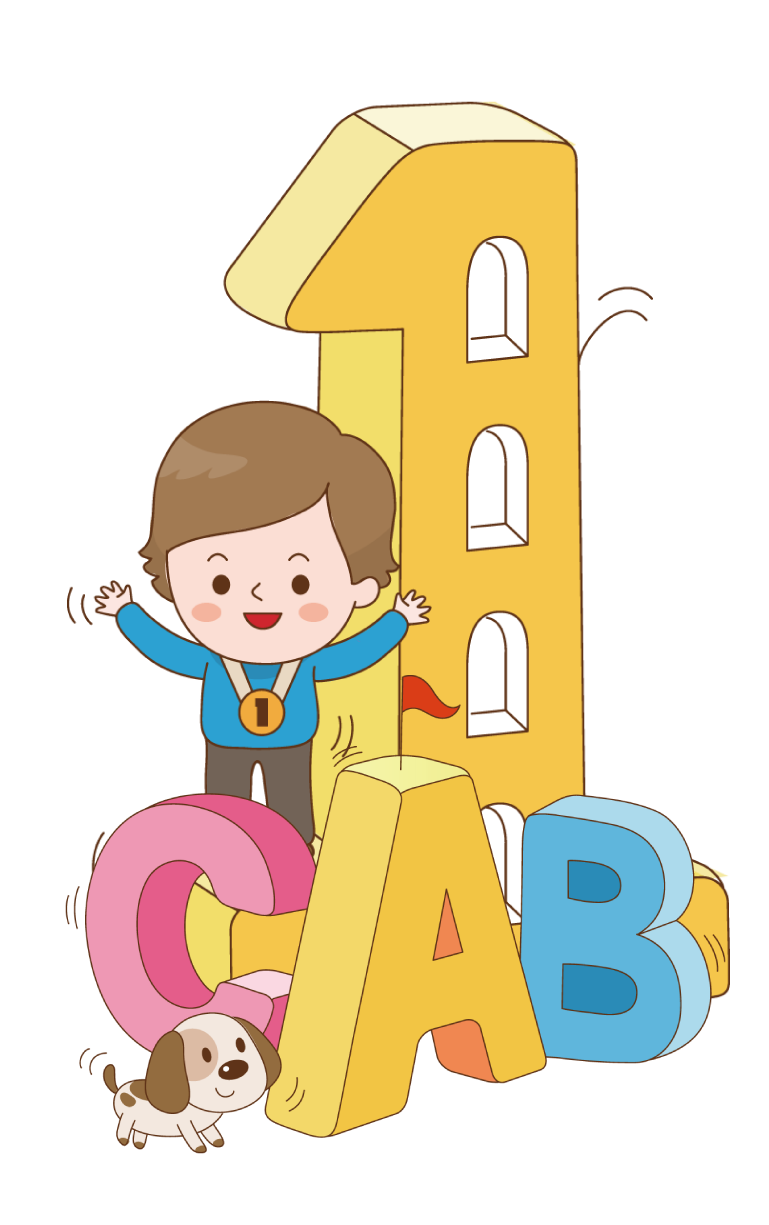 Trò chơi “Ai nhanh - Ai đúng"
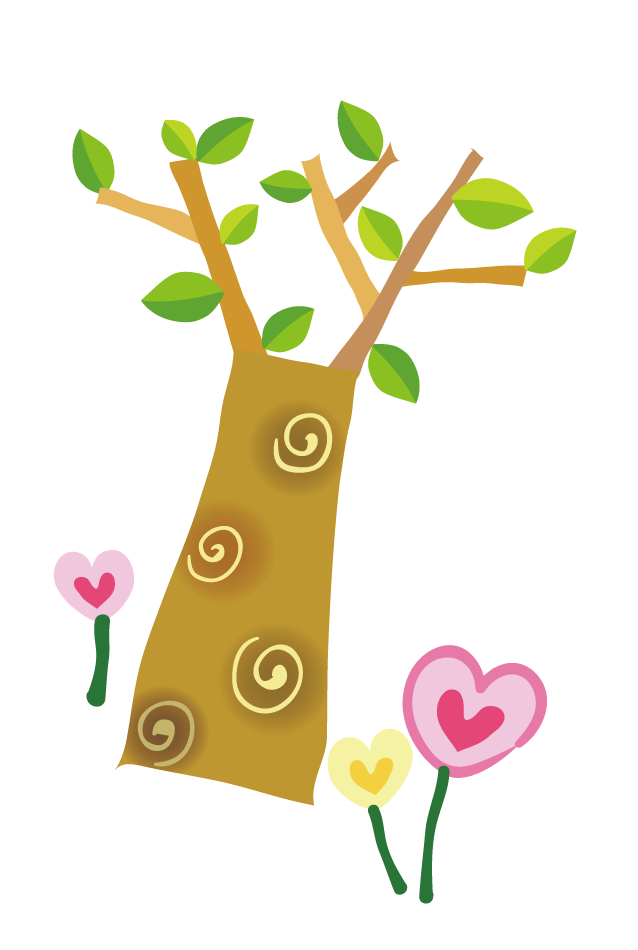 5  7
9
2   0  8
?
-
+
?
4
1
?
2
4
1
8
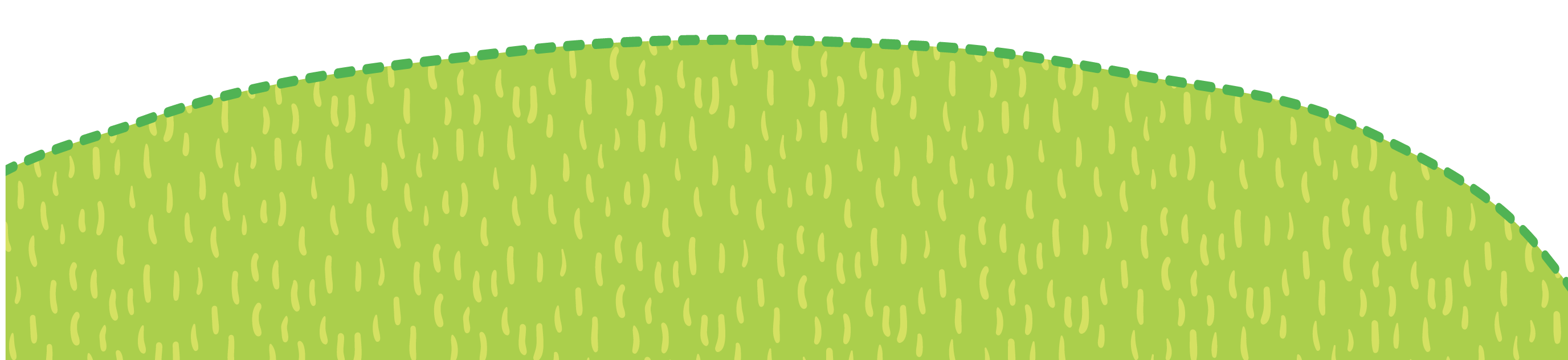 ?
4
2
6
?
3
1
?
8
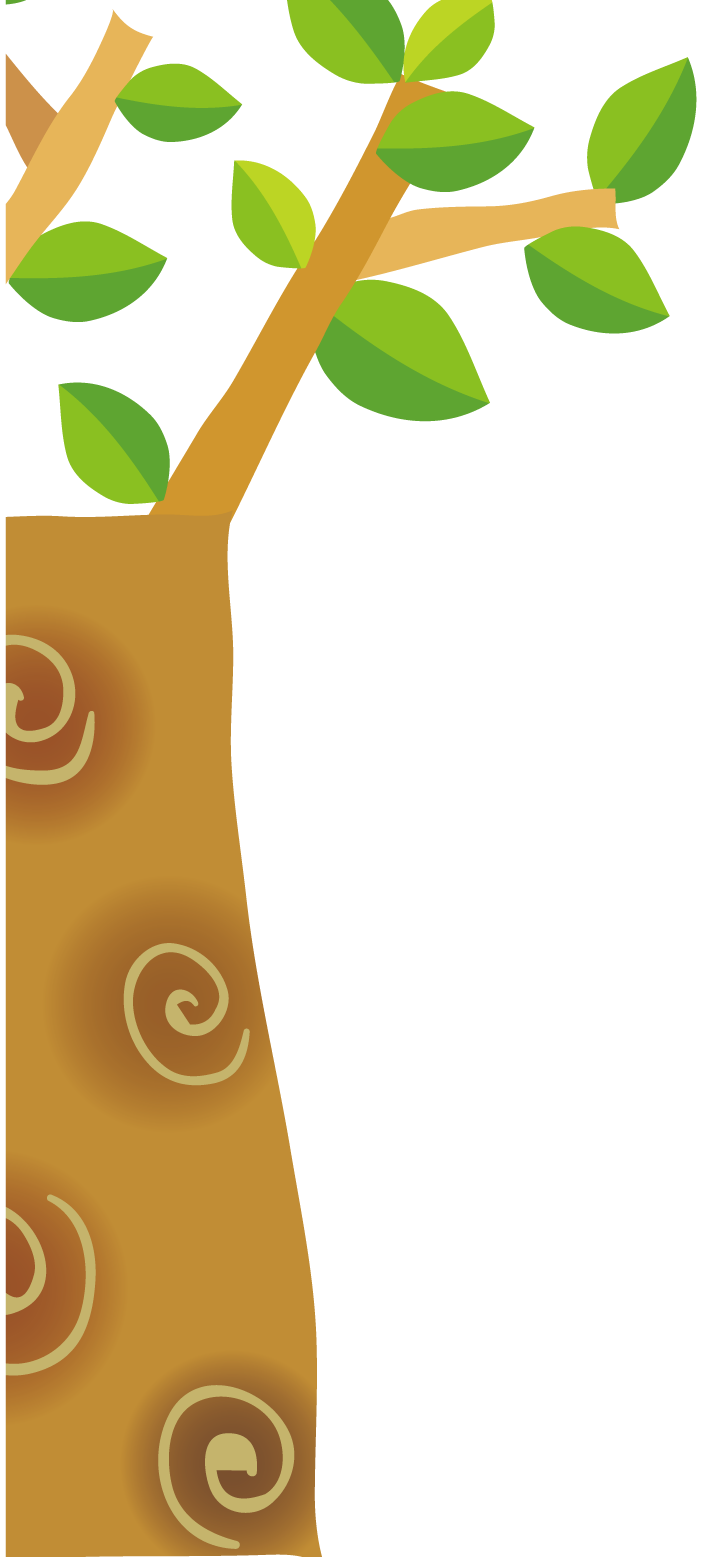 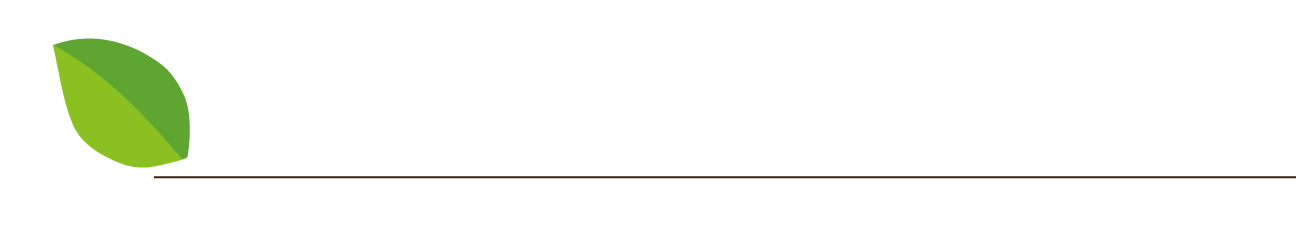 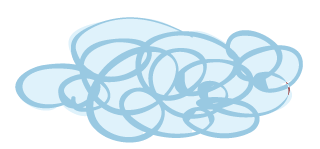 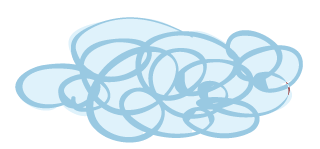 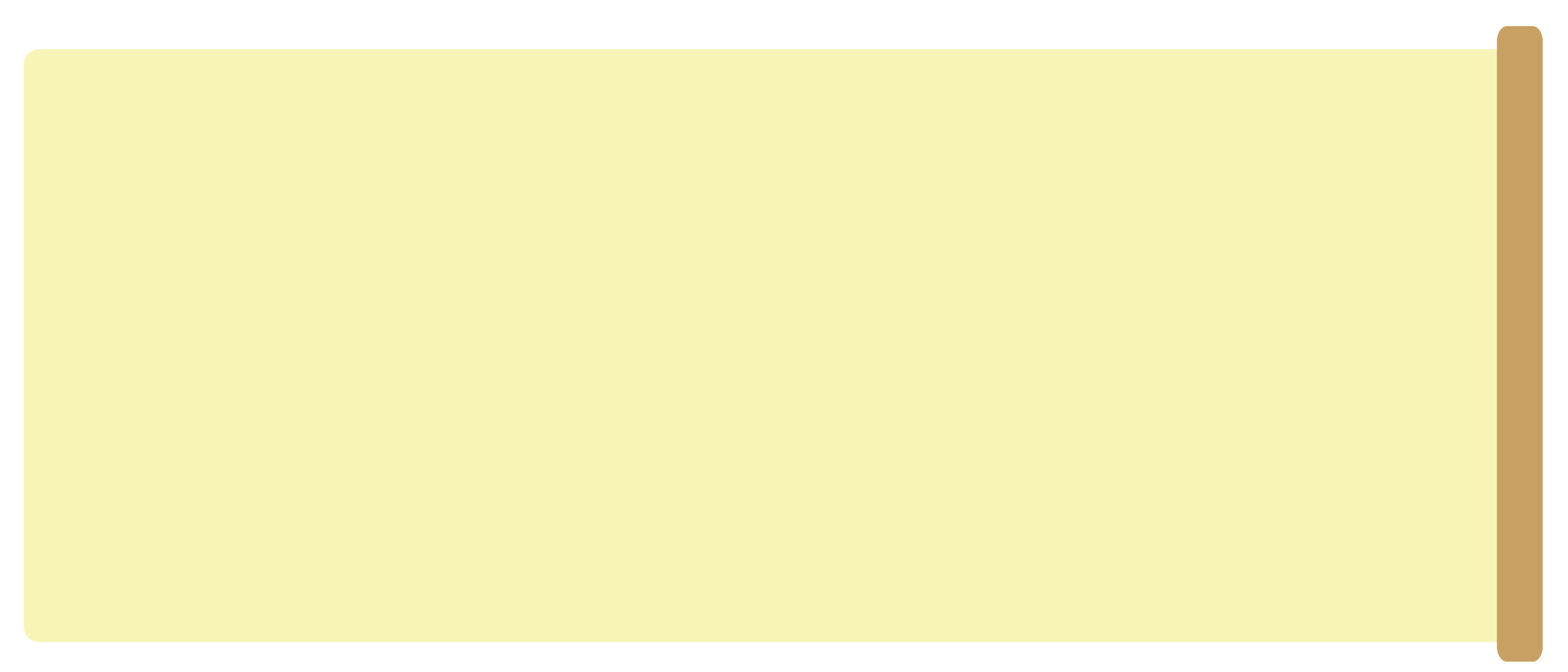 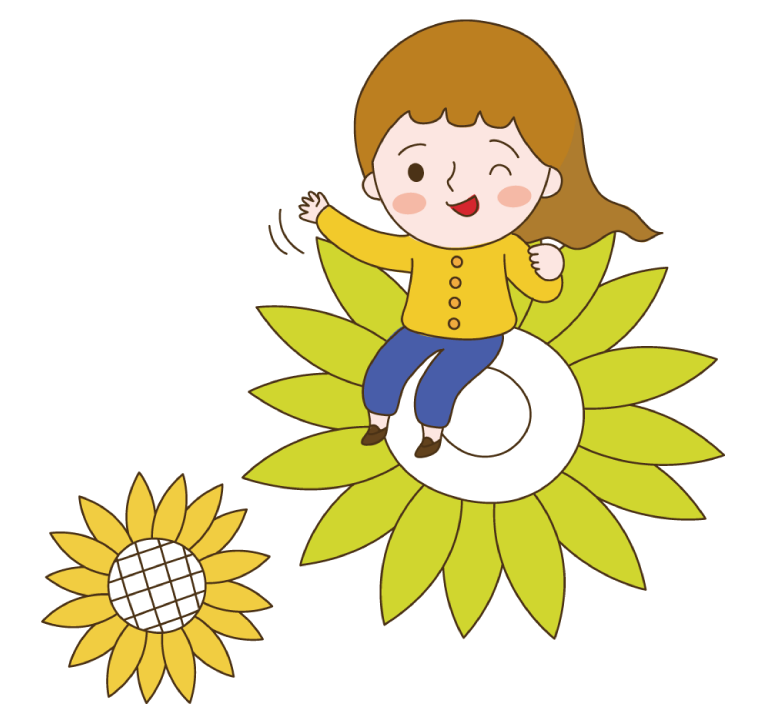 BÀI 81: LUYỆN TẬP
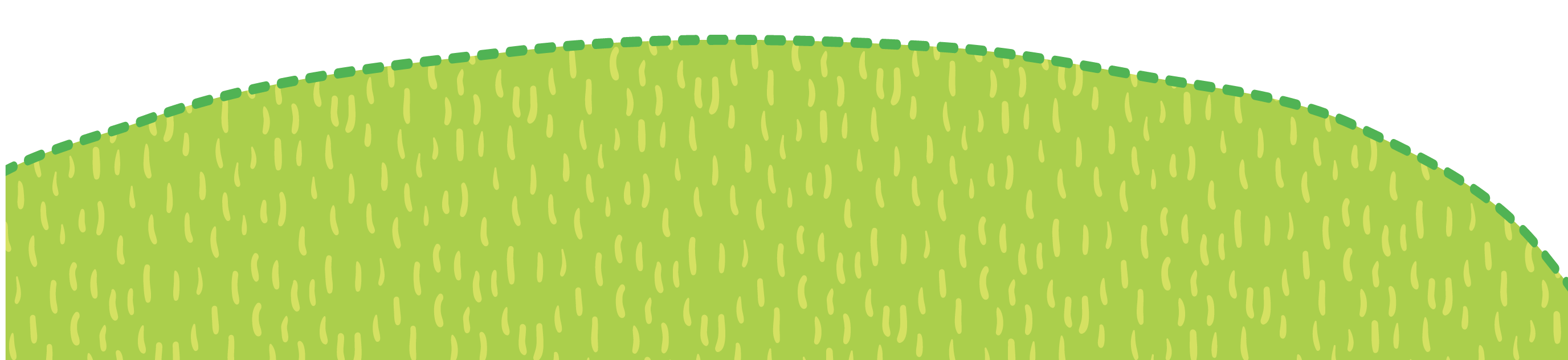 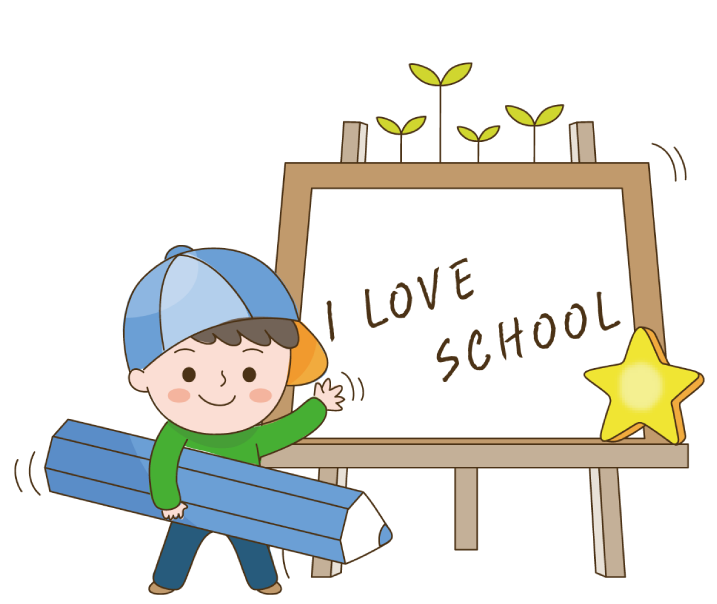 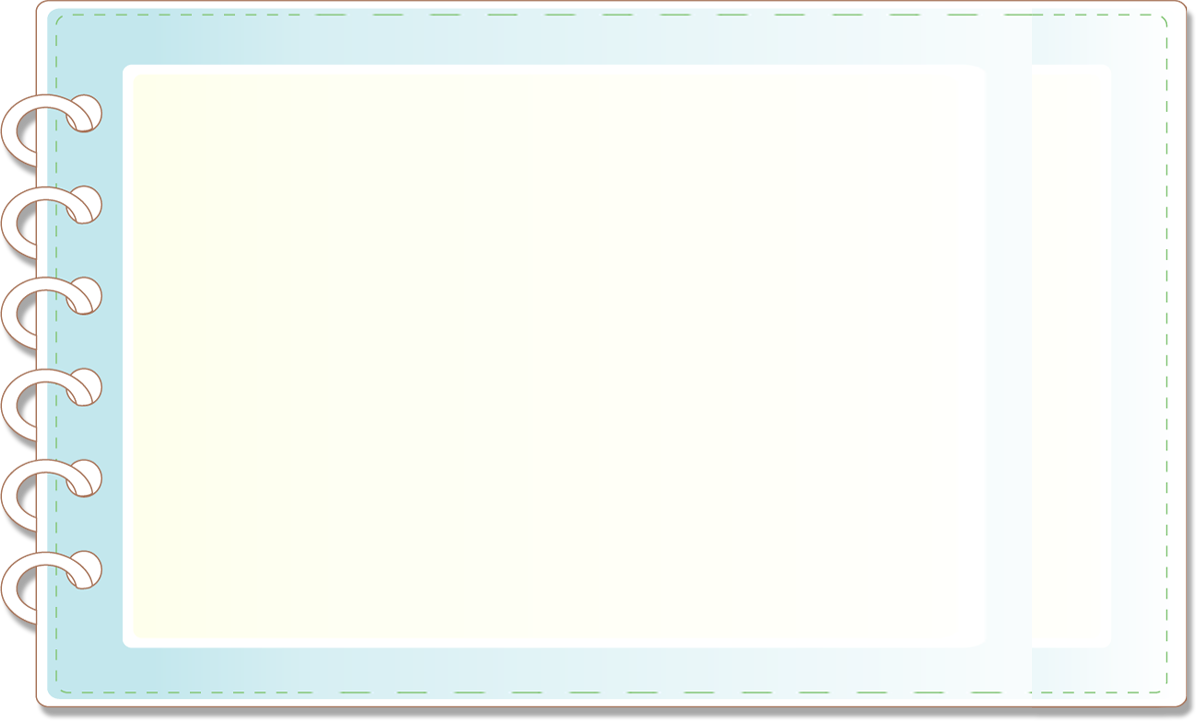 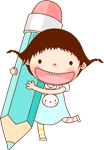 NỘI DUNG BÀI HỌC
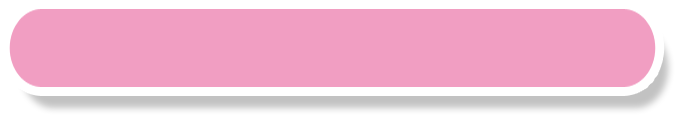 1. Luyện tập
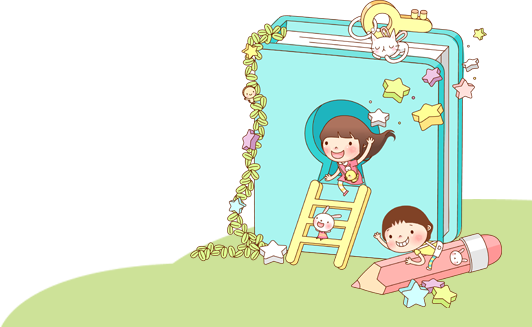 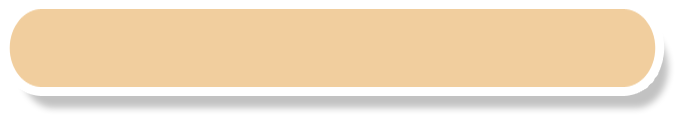 2. Vận dụng
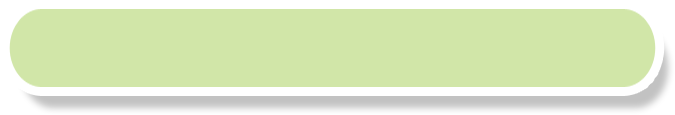 3. Củng cố kiến thức
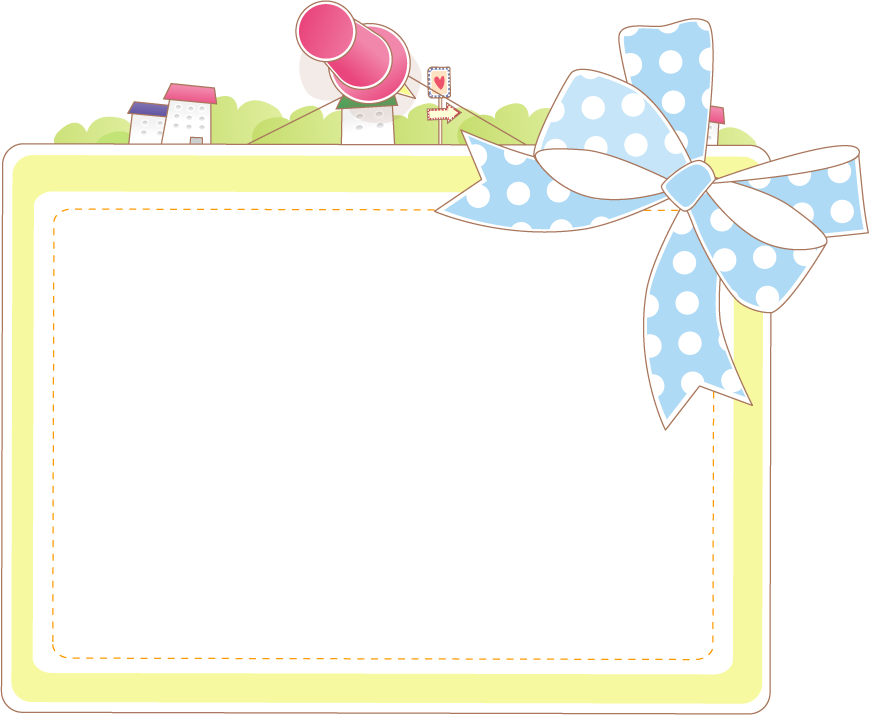 326
253
422
312
704
  25
498
    1
457
216
543
102
169
  35
179 
    8
+
+
+
+
-
-
-
-
LUYỆN TẬP
Bài 1. Tính
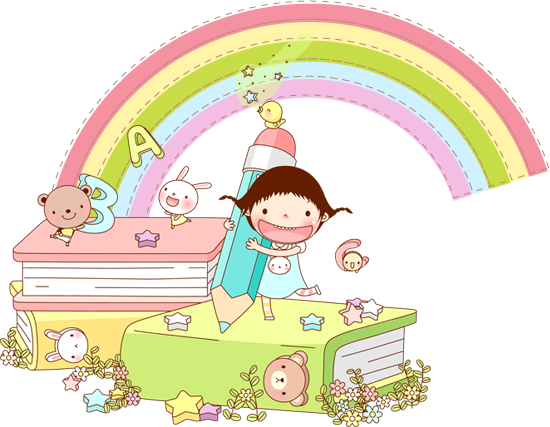 a)
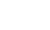 b)
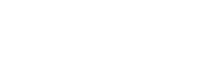 241
?
?
579
?
?
729
?
?
441
171
?
734
499
134
?
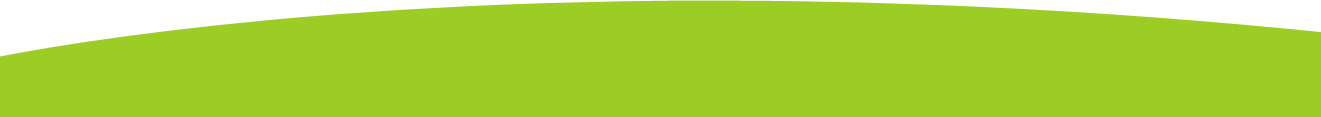 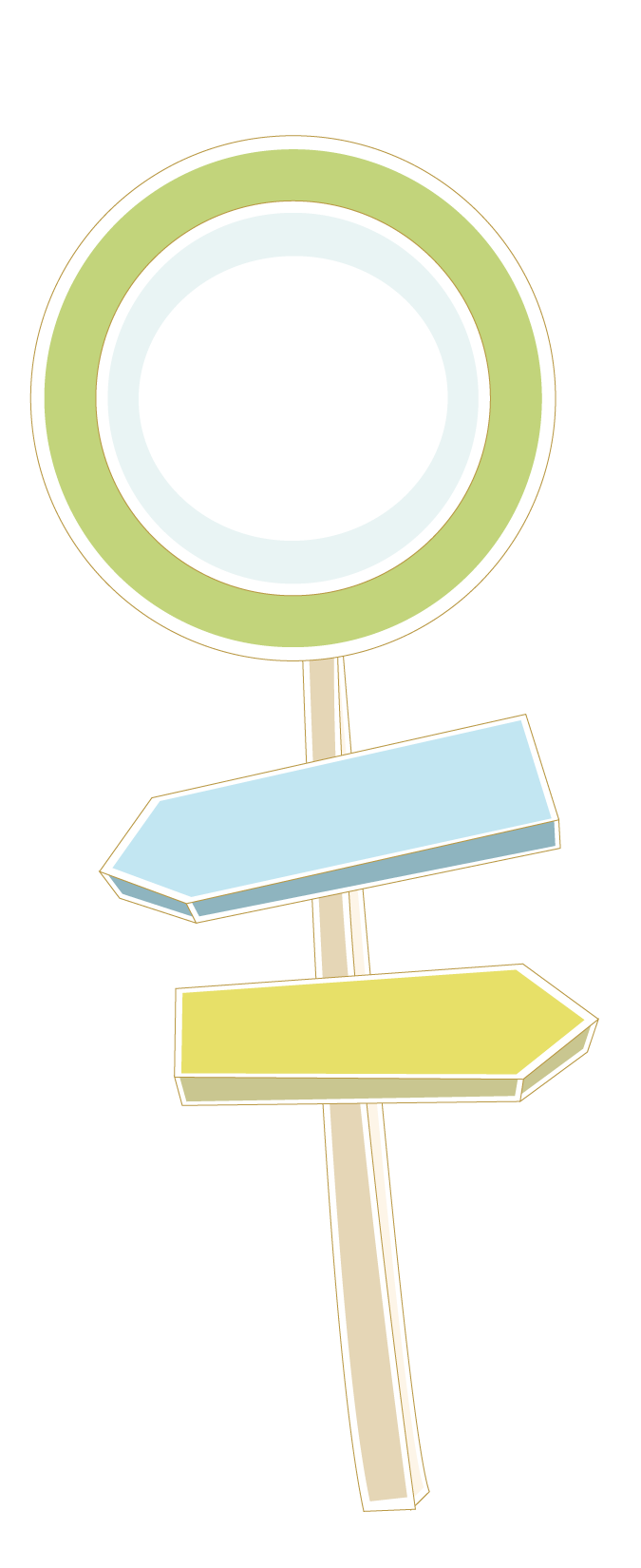 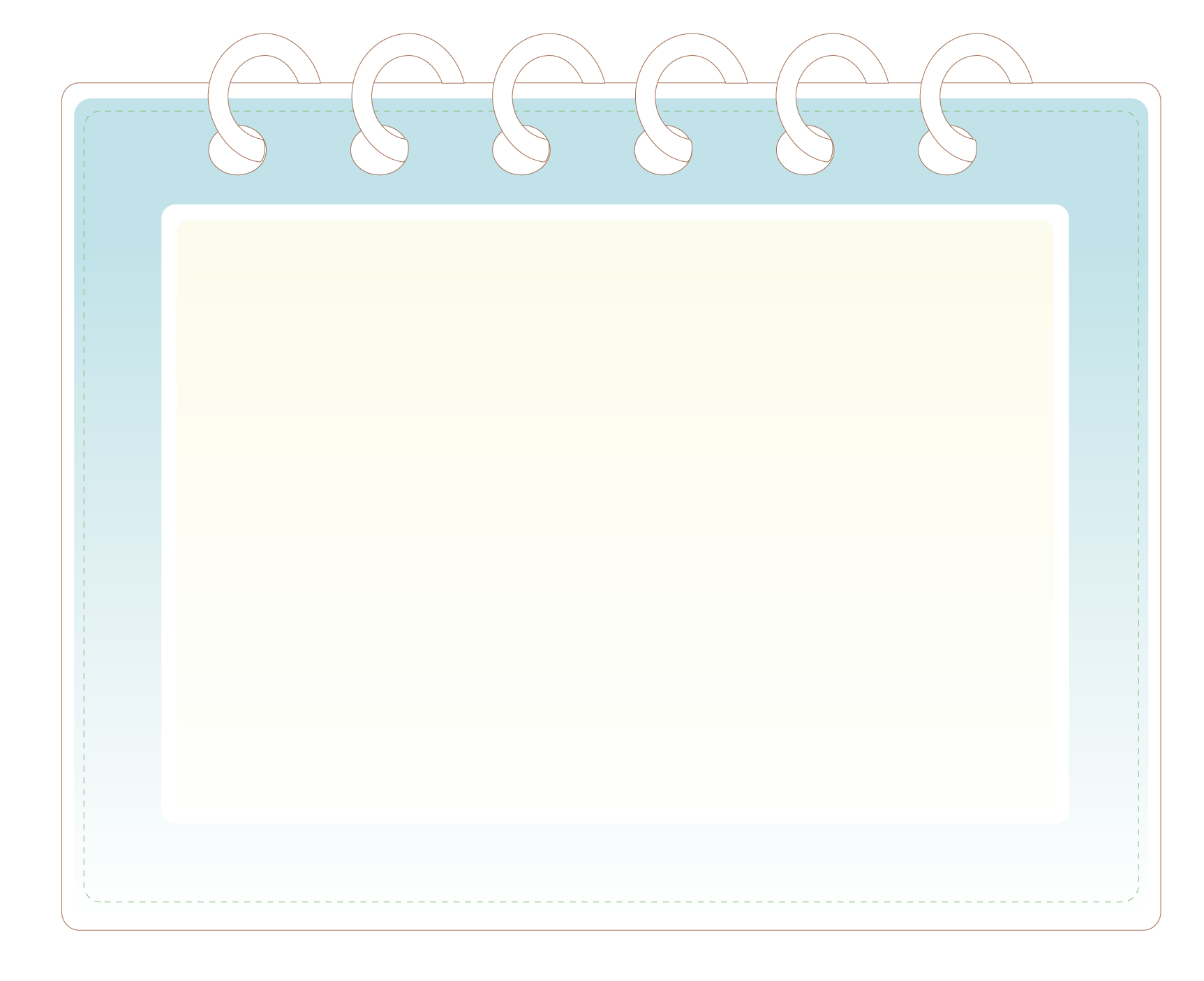 174
624
607
 82
281
    8
487
234
596
  95
724
    4
+
+
+
-
-
-
LUYỆN TẬP
Bài 2. Đặt tính rồi tính
607 + 82
a) 174 + 625
281 + 8
596 - 95
b) 487 - 234
724 - 4
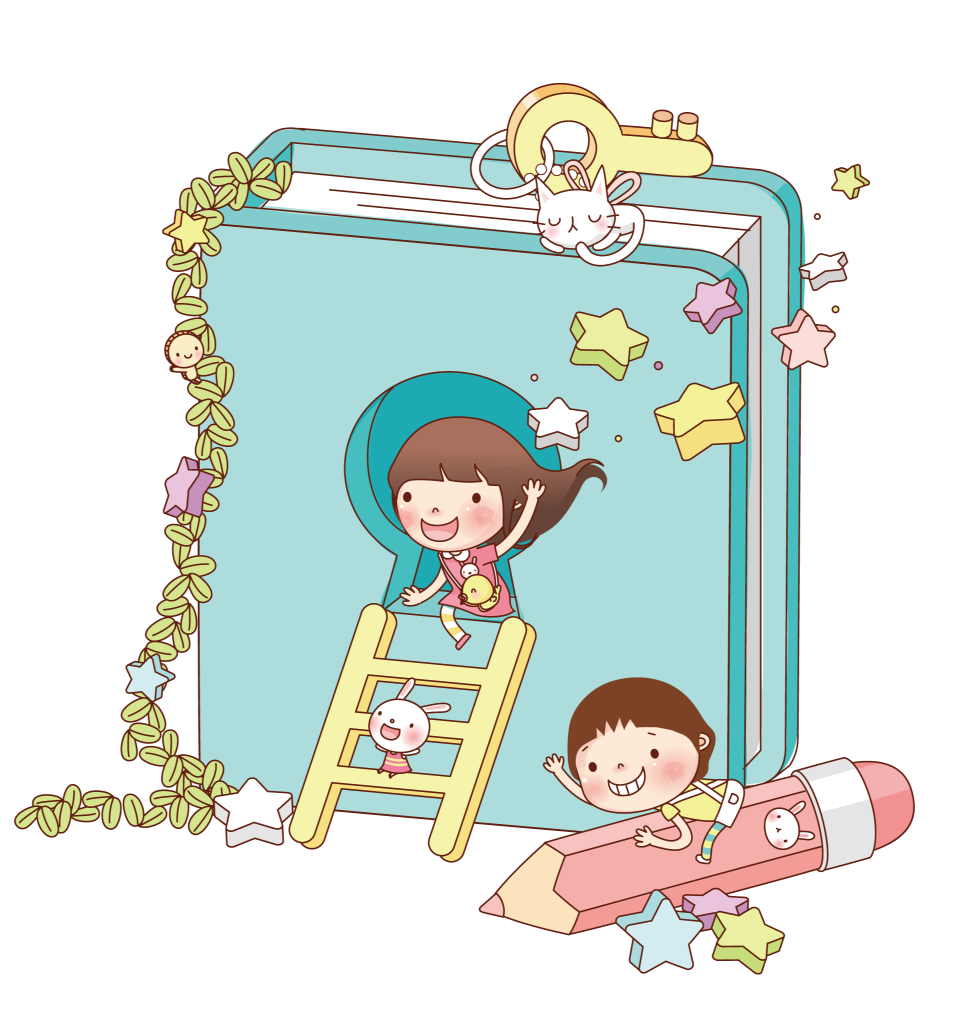 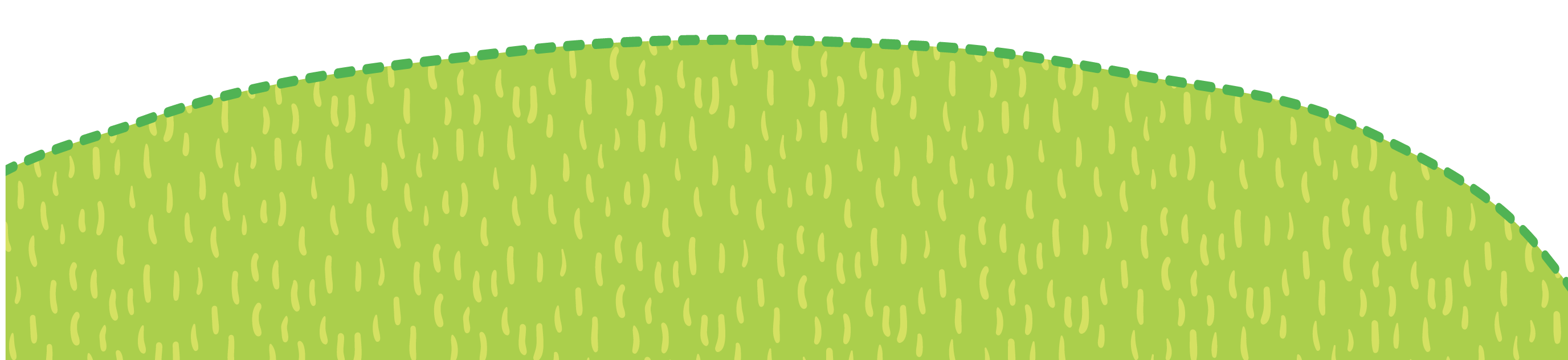 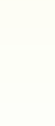 799
290
690
720
501
253
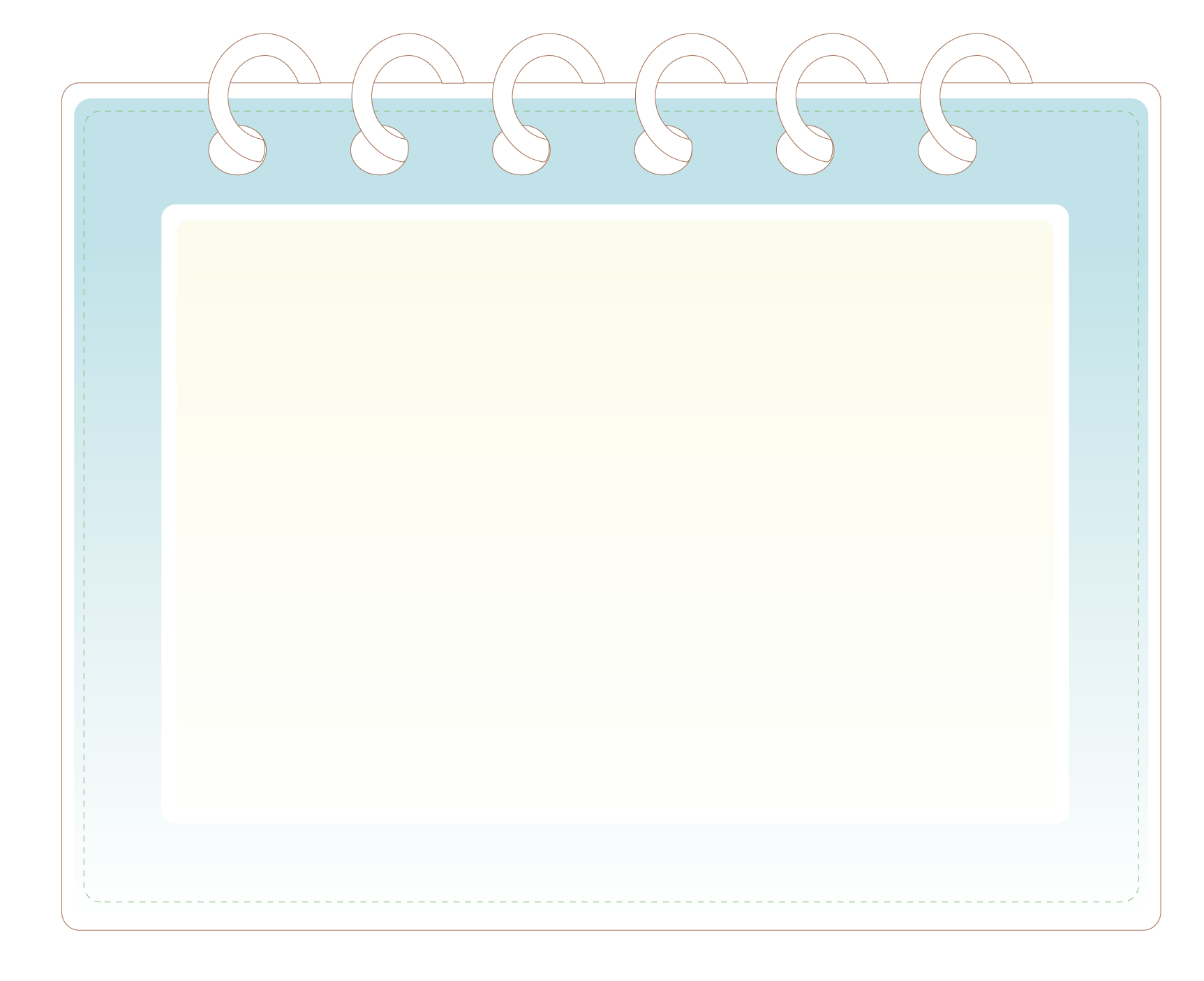 LUYỆN TẬP
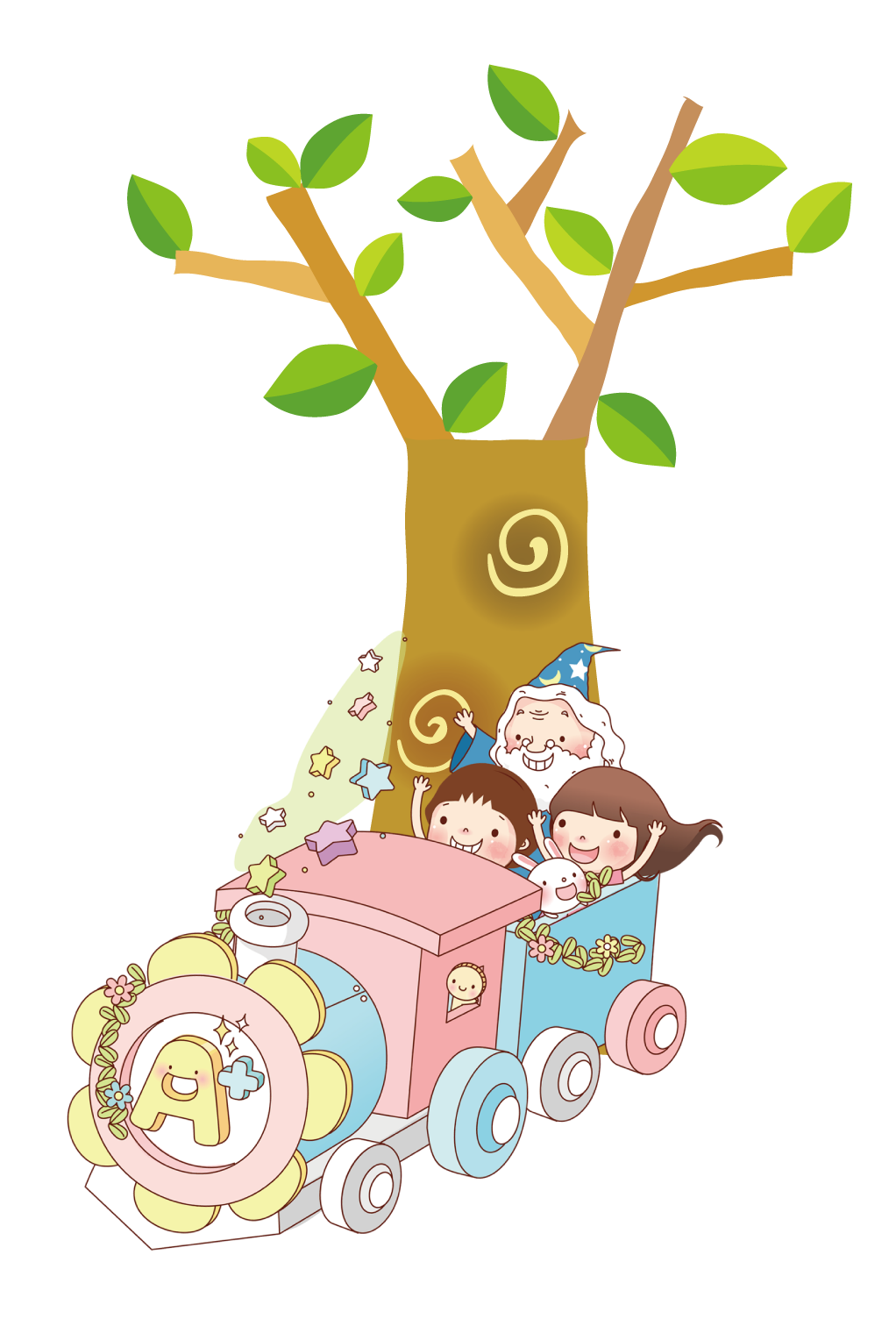 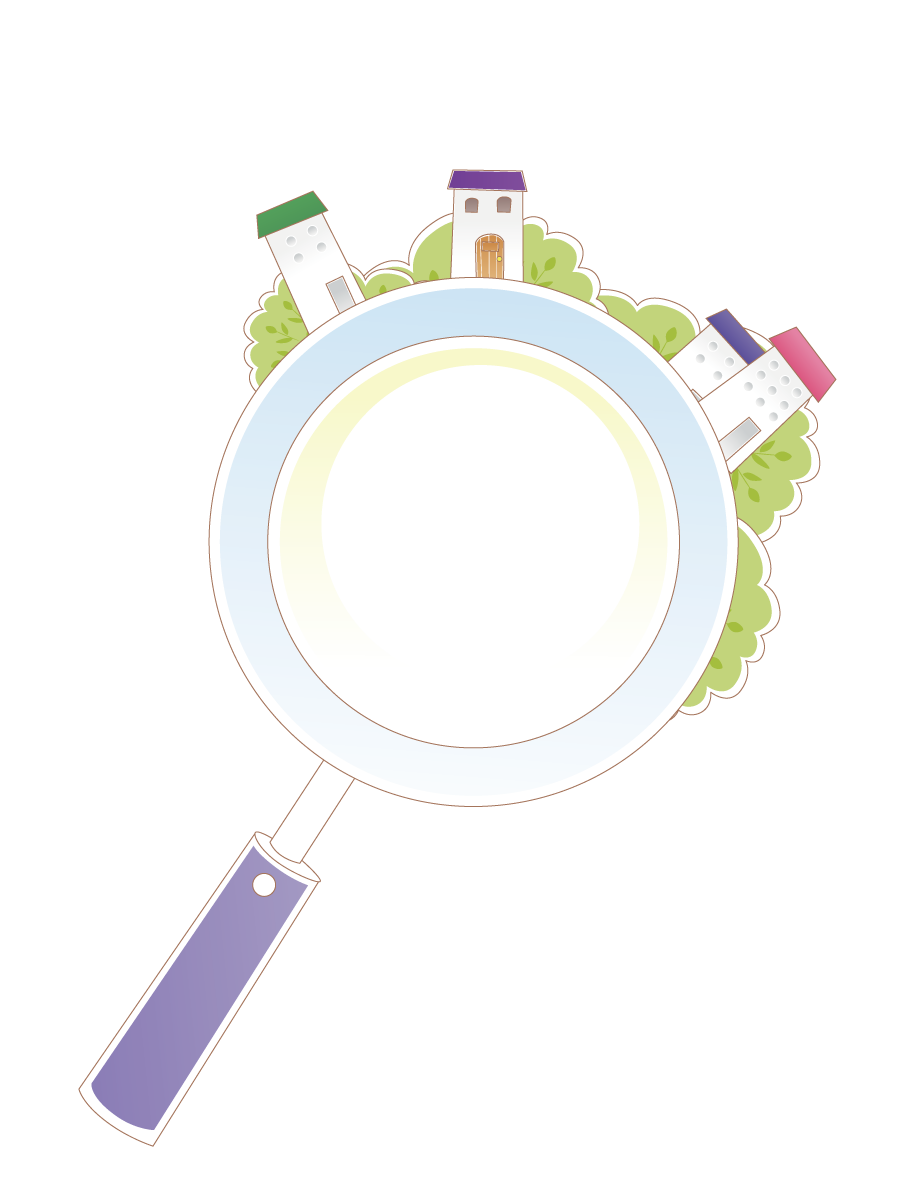 Bài 3
a) Tính nhẩm (theo mẫu)
1000 – 400 = 600
Mẫu: 500 + 300 = 800
600 – 100
1000 – 200
1000 - 900
200 + 400
700 + 300
500 + 500
300 + 60 + 7
900 + 90 + 9
700 + 20 + 5
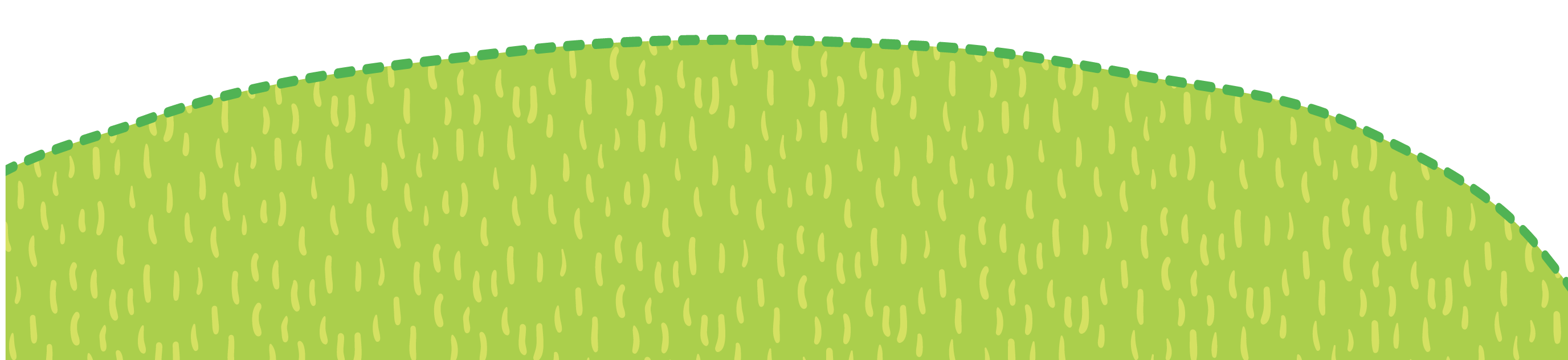 = 500
= 600
= 367
= 800
= 999
= 1000
= 1000
= 100
= 725
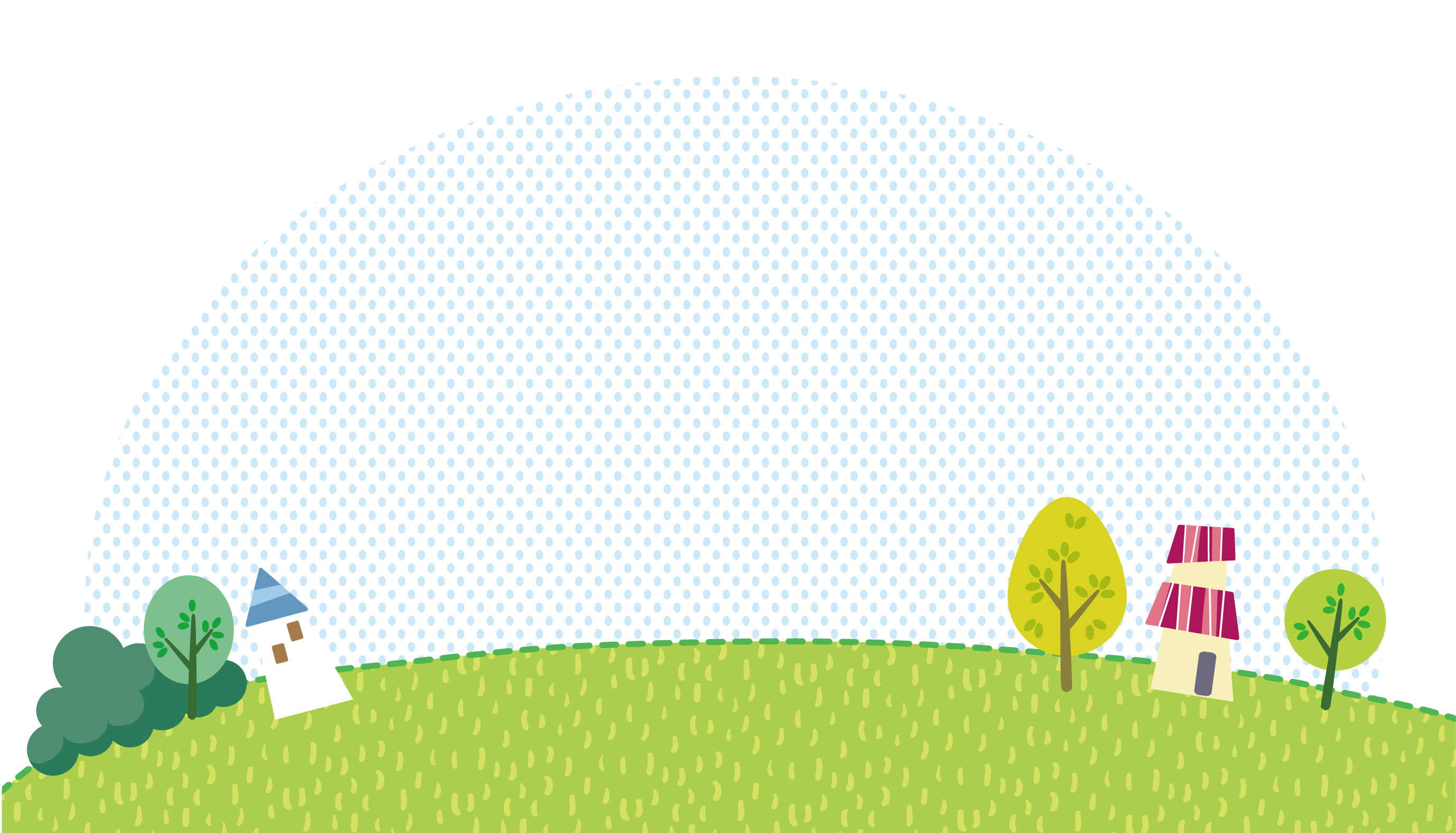 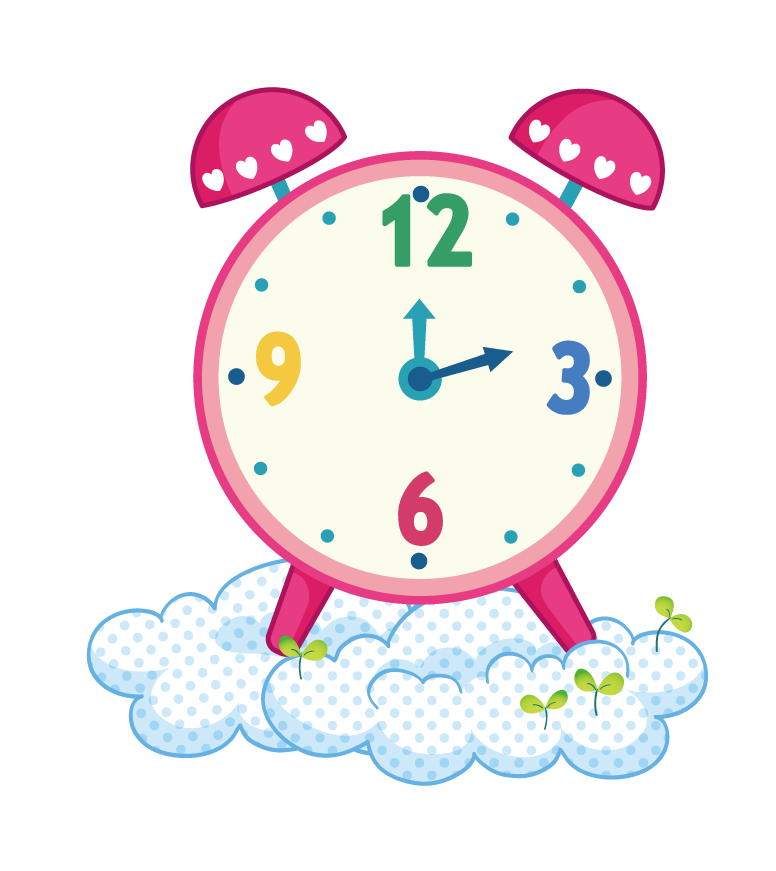 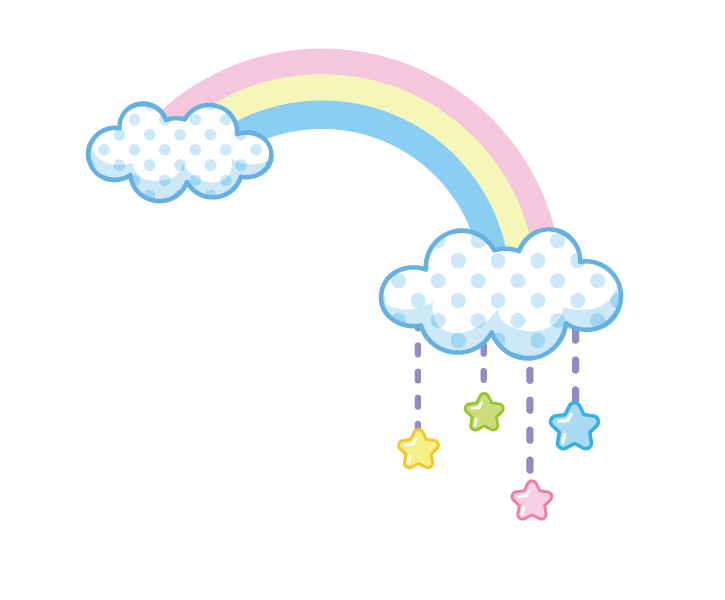 LUYỆN TẬP
Bài 3
b) Trò chơi "Tìm bạn cùng qua cầu”
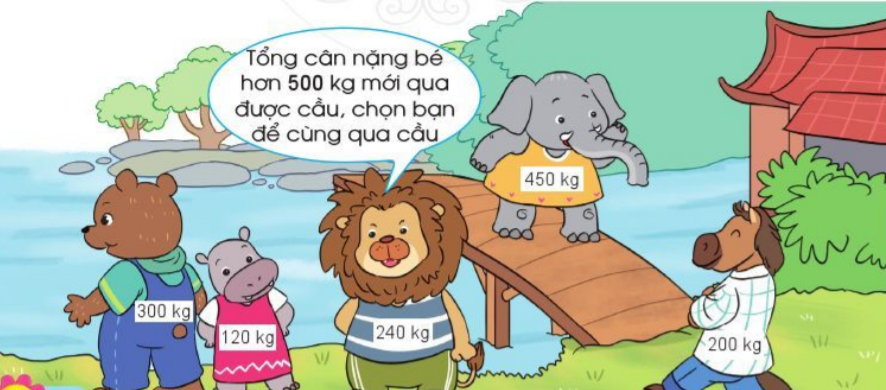 Tìm bạn để khi đi qua cầu đảm bảo tổng cân nặng bé hơn 500 kg.
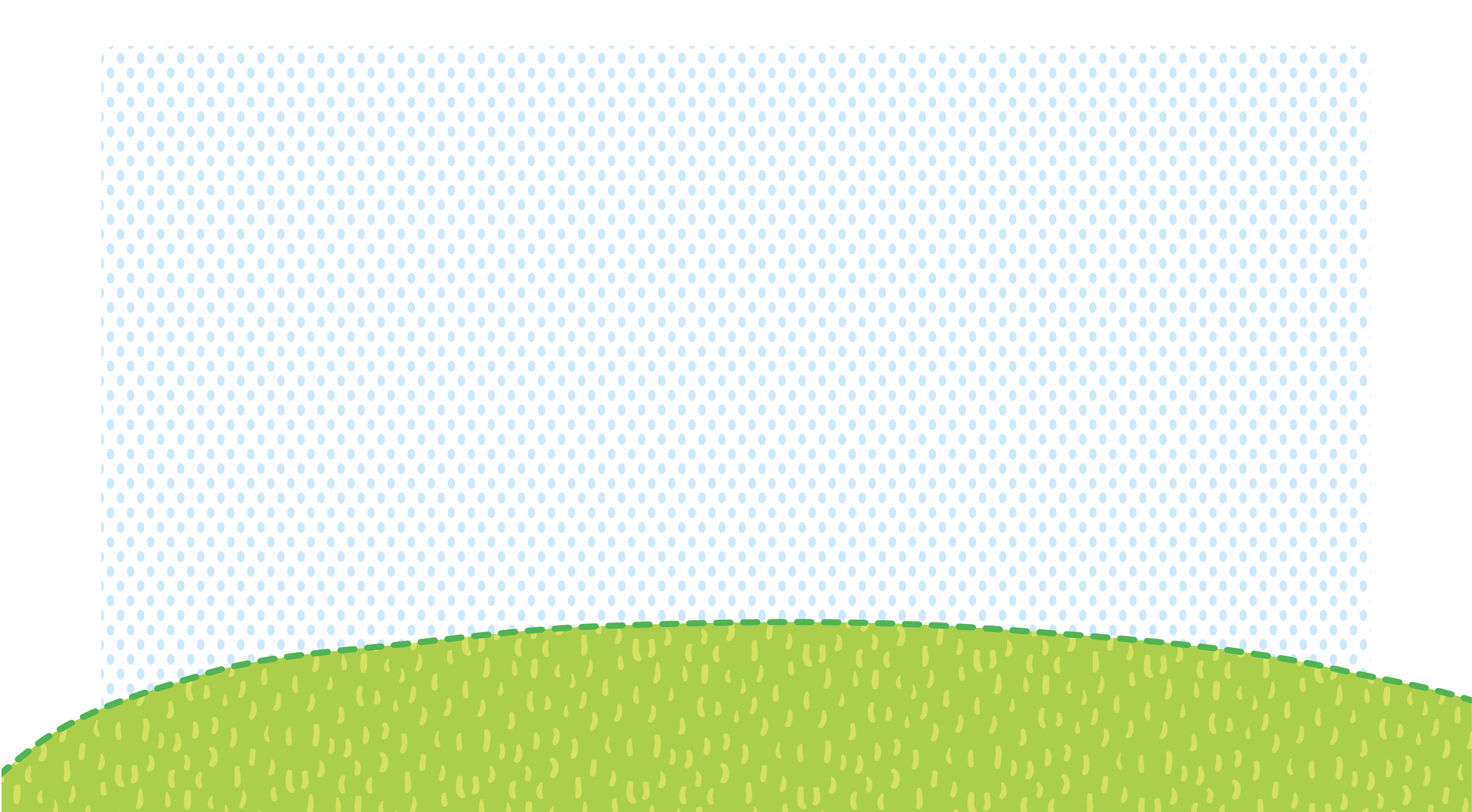 LUYỆN TẬP
Bài 4. Viết số thành tổng các trăm, chục, đơn vị ( theo mẫu)
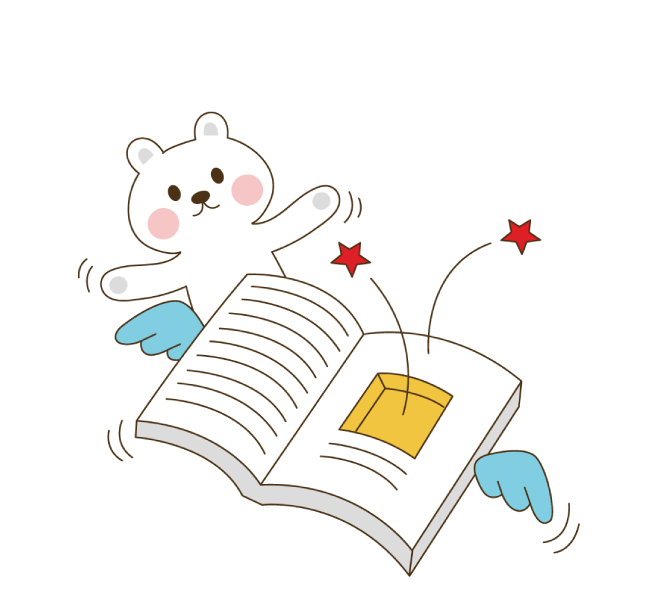 Mẫu: 415 gồm 4 trăm 1 chục 5 đơn vị, ta viết 415 = 400 + 10 + 5
         820 gồm 8 trăm 2 chục 0 đơn vị, ta viết 820 = 800 + 20
         709 gồm 7 trăm 0 chục 9 đơn vị, ta viết 709 = 700 + 0 + 9
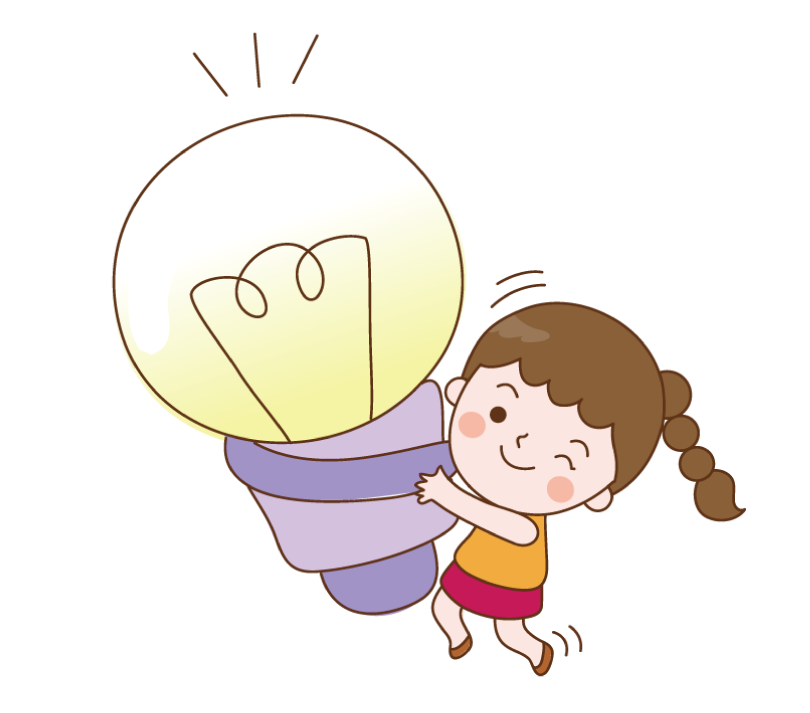 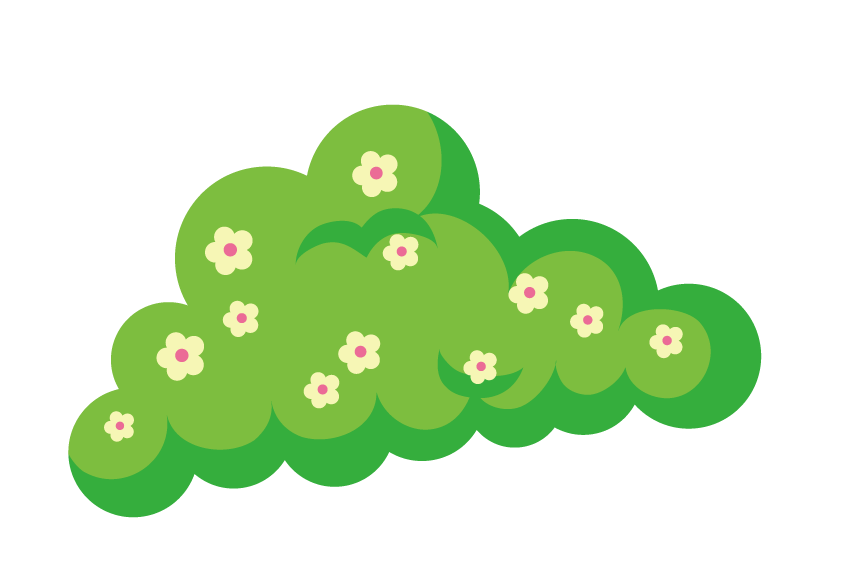 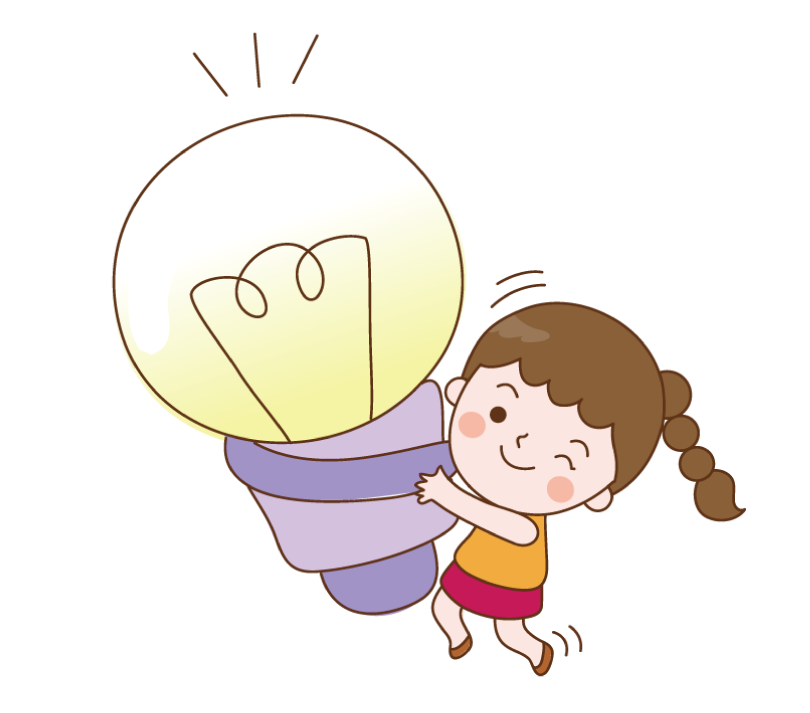 LUYỆN TẬP
Bài 4. Viết số thành tổng các trăm, chục, đơn vị ( theo mẫu)
a) 683
b) 127
c) 303
d) 240
a) 683 gồm 6 trăm 8 chục 3 đơn vị, ta viết 683 = 600 + 80 + 3
b) 127 gồm 1 trăm 2 chục 7 đơn vị, ta viết 127 = 100 + 20 + 7
c) 303 gồm 3 trăm 0 chục 3 đơn vị, ta viết 303 = 300 + 0 + 3
d) 240 gồm 2 trăm 4 chục 0 đơn vị, ta viết 240 = 200 + 4 chục
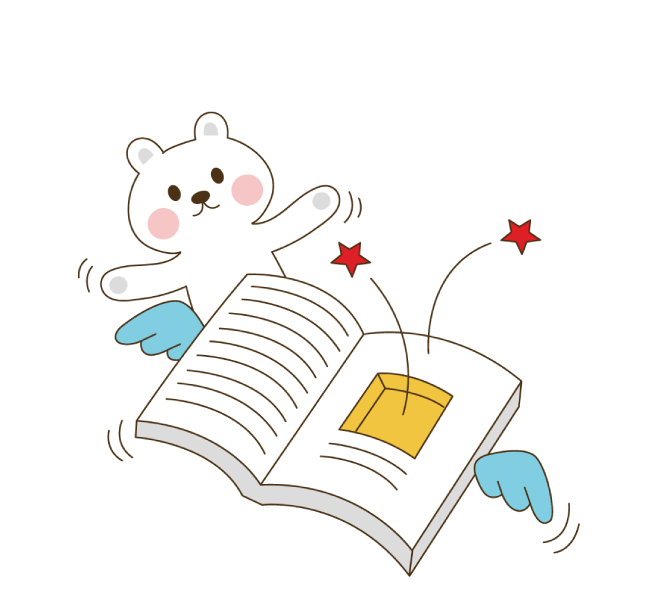 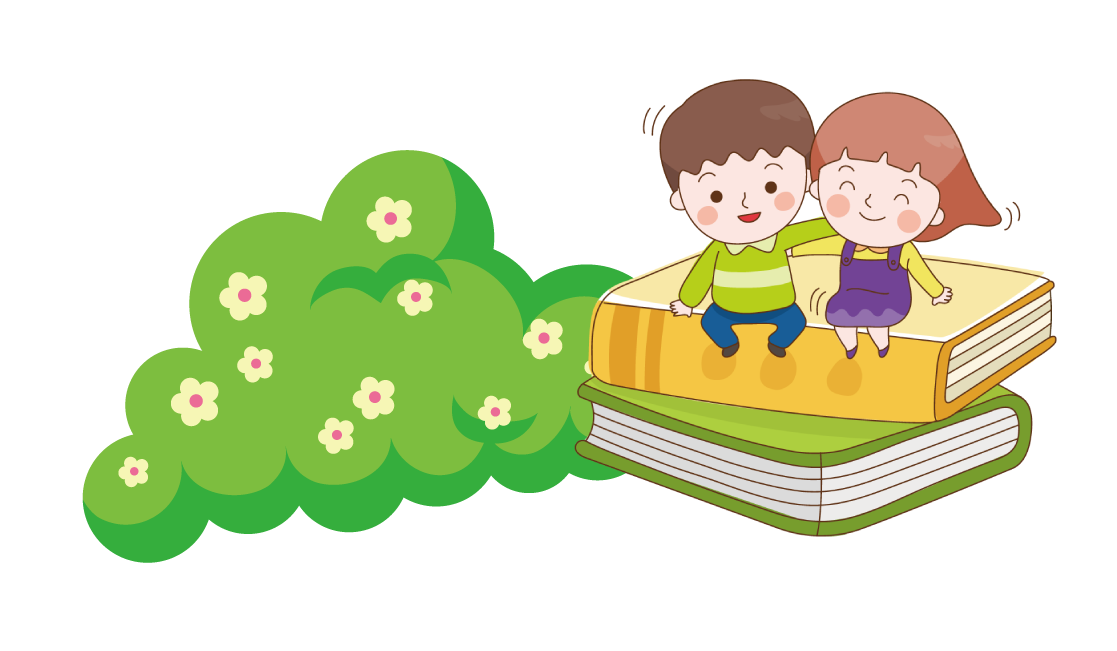 588
216
216
375
143
143
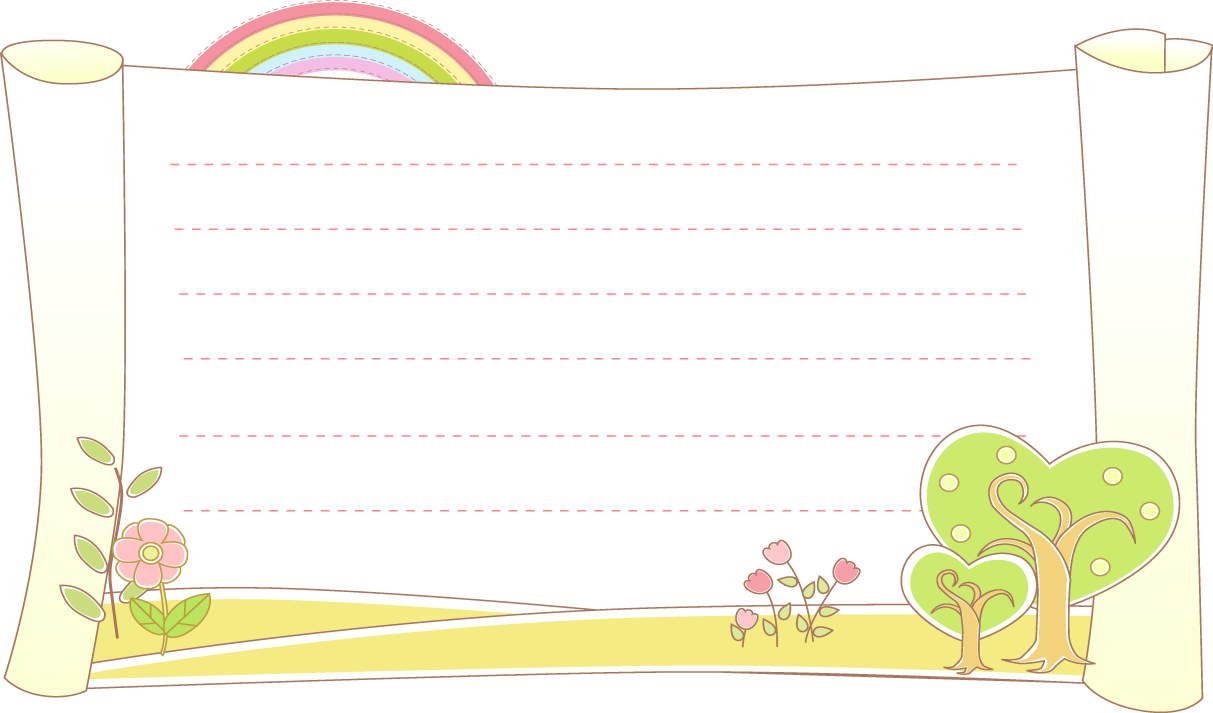 -
+
-
+
LUYỆN TẬP
Bài 5. Thực hiện phép trừ rồi thử lại kết quả bằng phép cộng
a)
b)
372
?
?
232
?
372
588
?
232
375
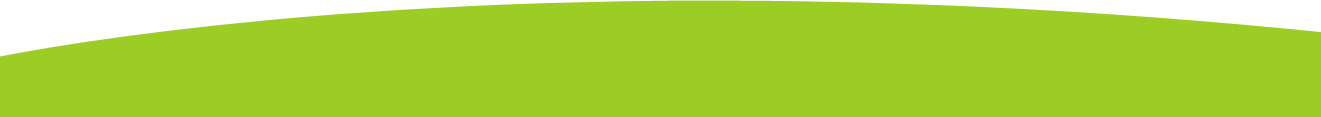 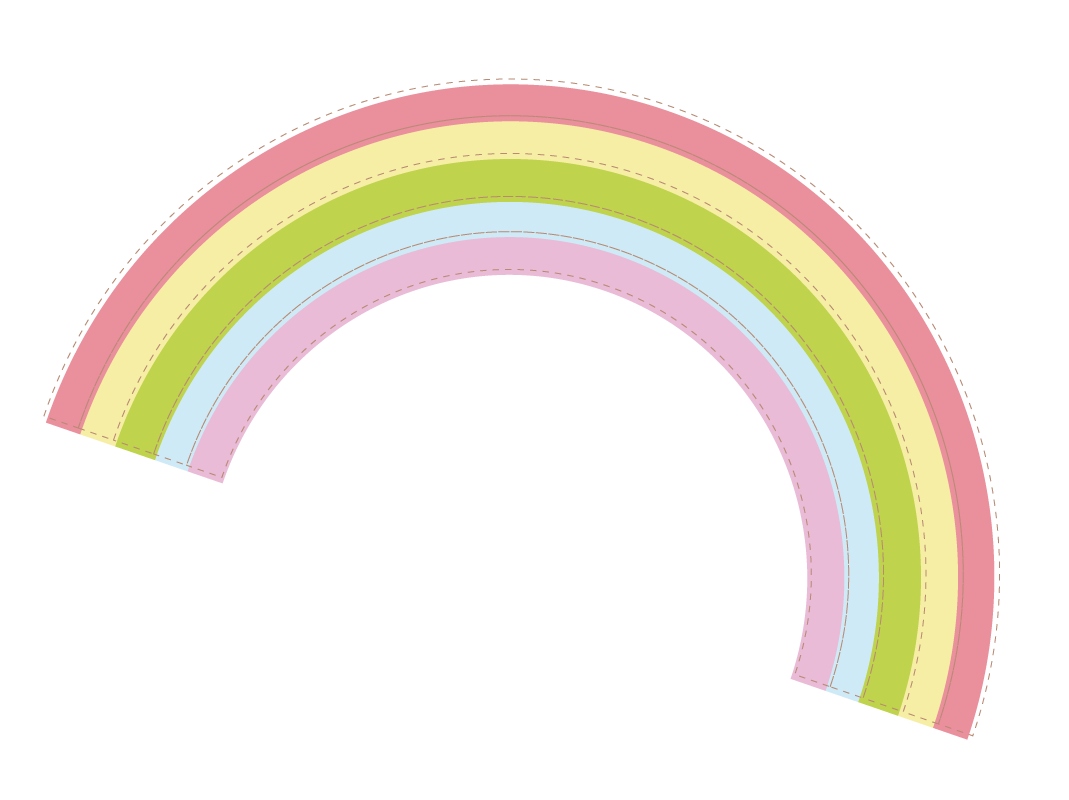 VẬN DỤNG
Bài 6. Hưởng ứng phong trào " Trồng cây gây rừng", xã Thắng Lợi đã trồng được 345 cây bạch đàn và 420 cây keo tai tượng. Hỏi xã Thắng Lợi đã trồng được tất cả bao nhiêu cây bạch đàn và cây keo tai tượng?
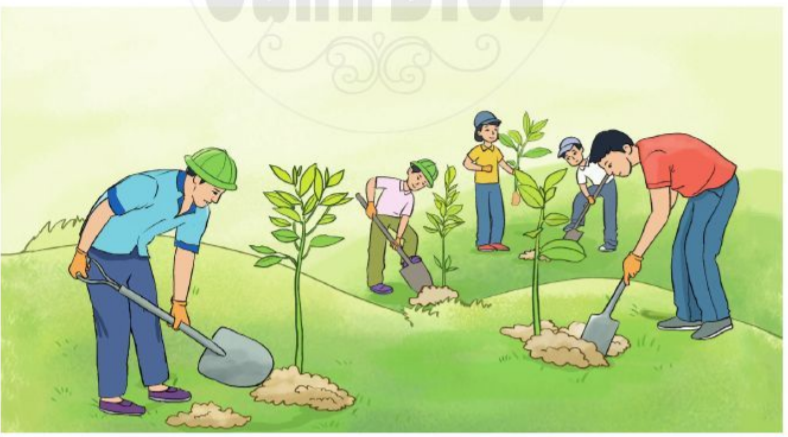 Bài giải
Xã Thắng Lợi đã trồng được tất cả số cây bạch đàn và cây keo tai tượng:
       345 + 420 = 765 ( cây) 
               Đáp số: 765 cây
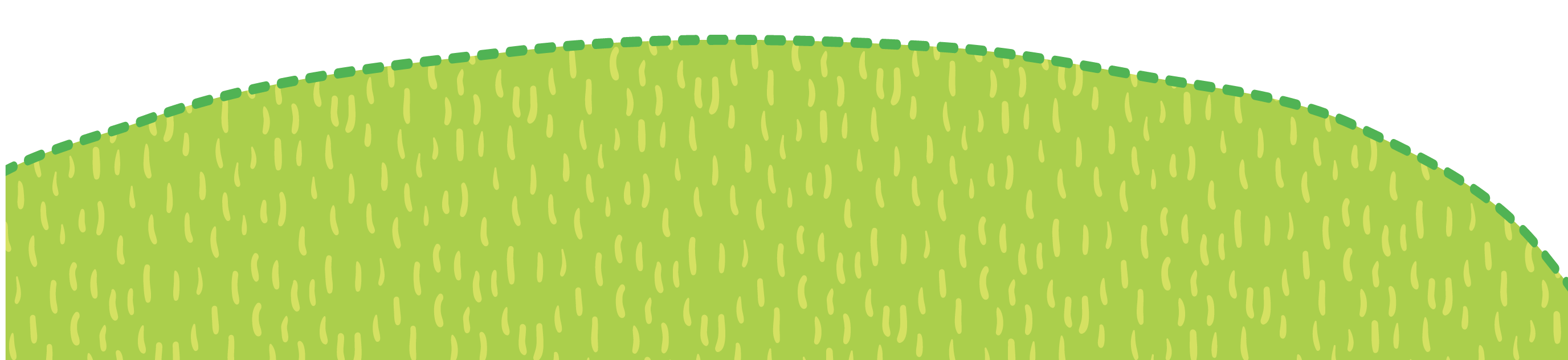 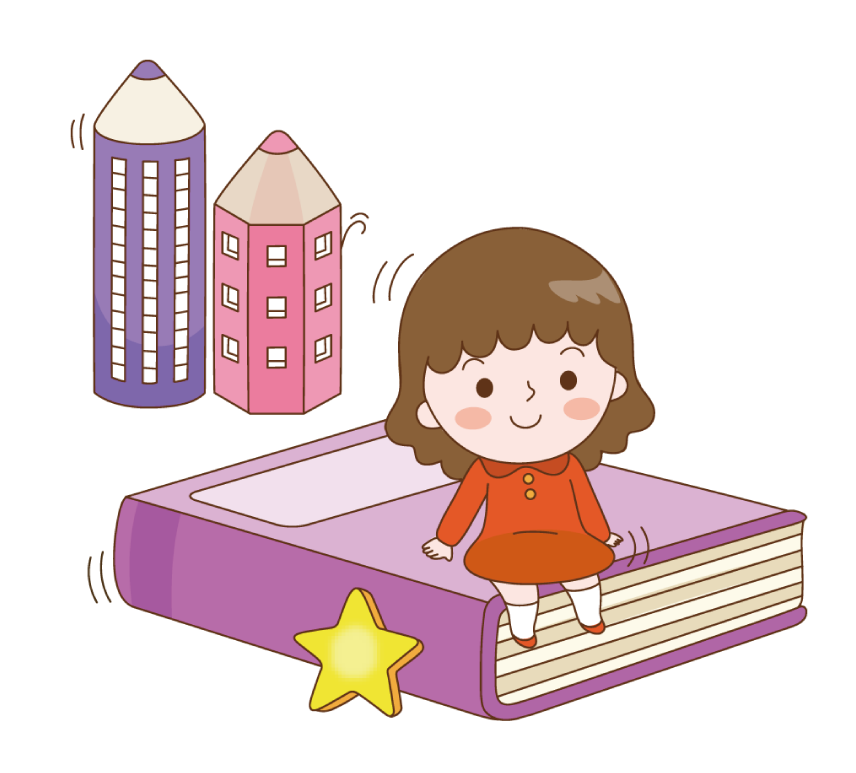 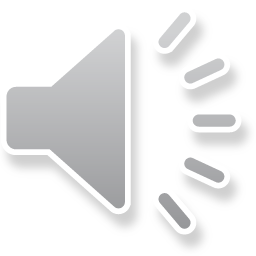 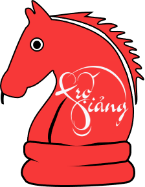 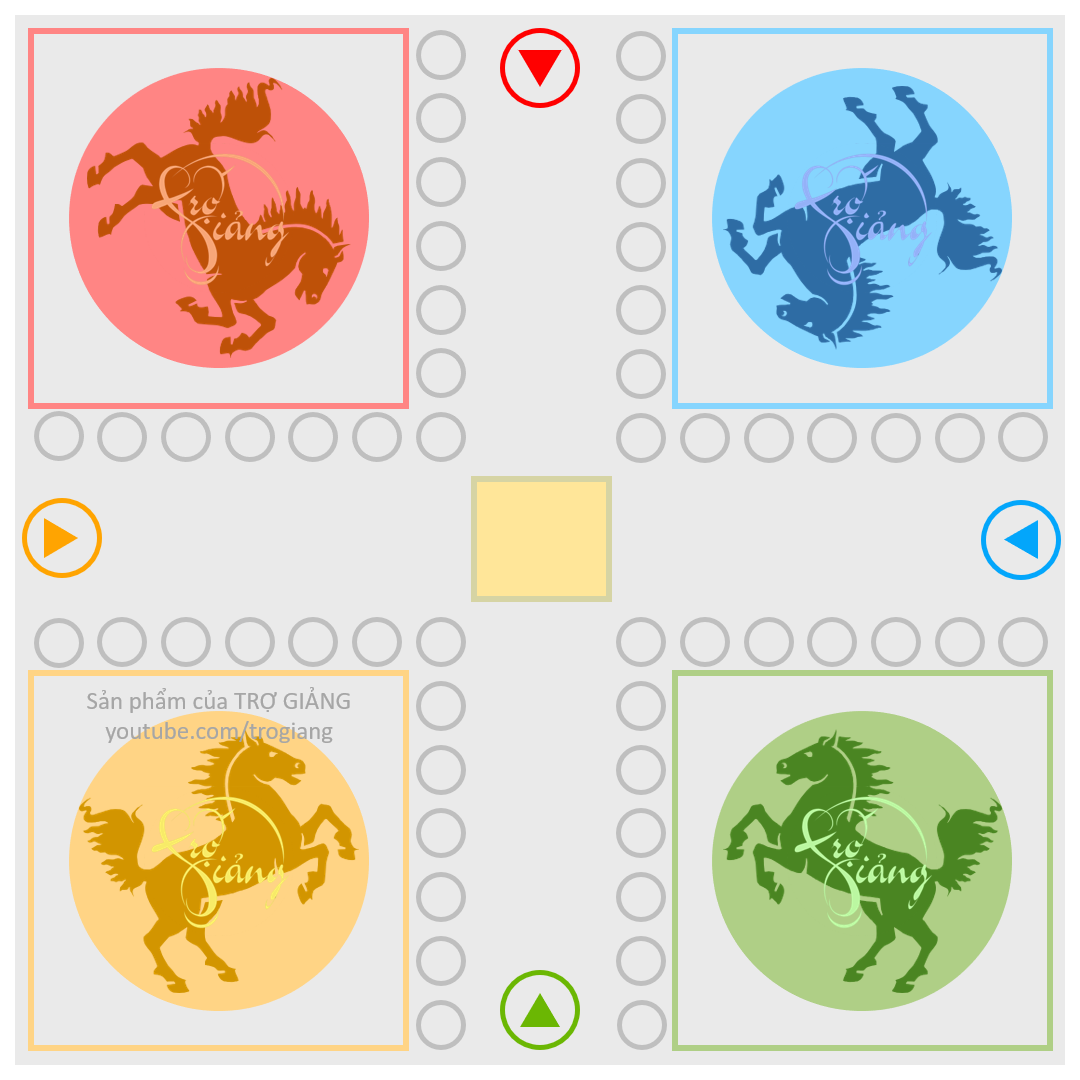 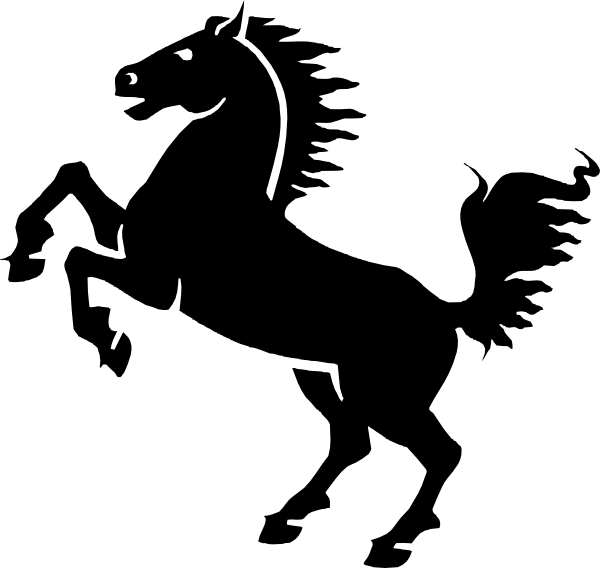 1
2
3
4
5
1
2
3
4
5
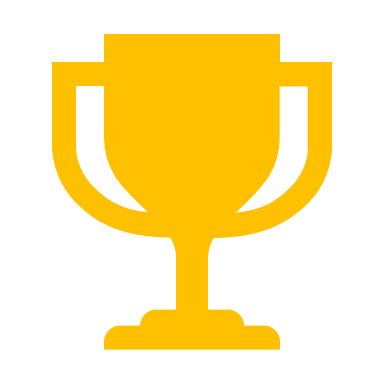 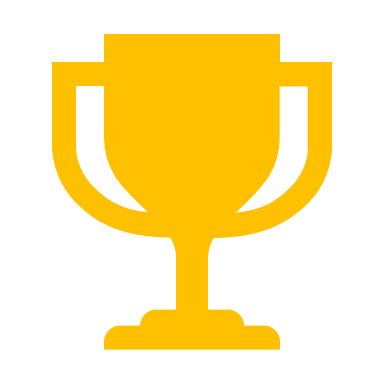 1
2
TRÒ CHƠI 
CỜ CÁ NGỰA
3
4
5
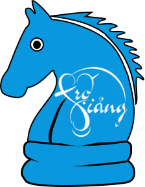 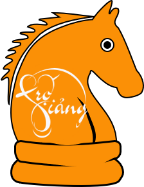 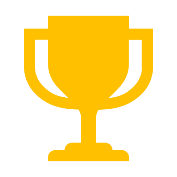 1
5
2
3
4
5
4
3
2
1
5
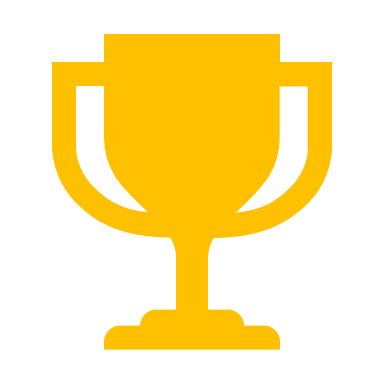 4
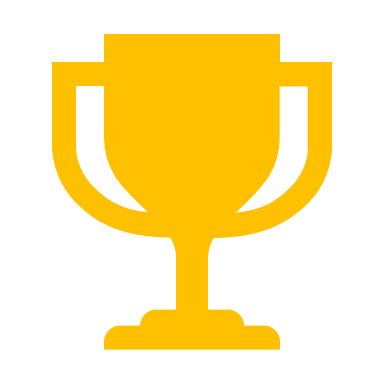 3
2
1
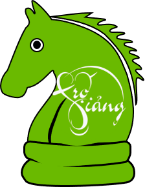 1
2
3
4
5
1
2
3
4
5
400 + 100 = …?...
A. 300
B. 500
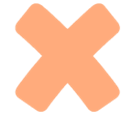 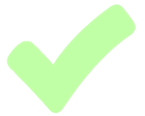 C. 600
D. 700
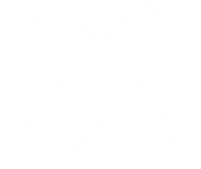 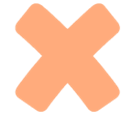 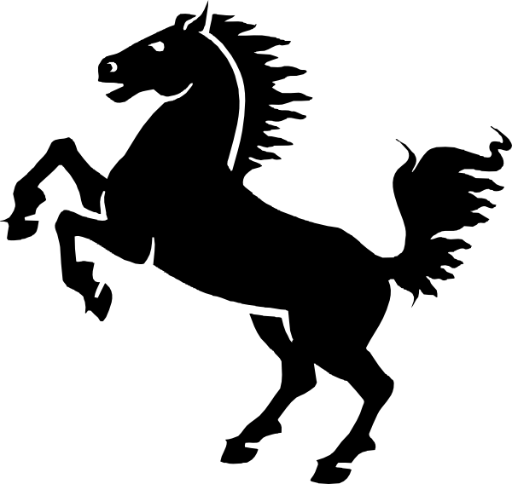 540 – 30 = …?...
A. 510
B. 500
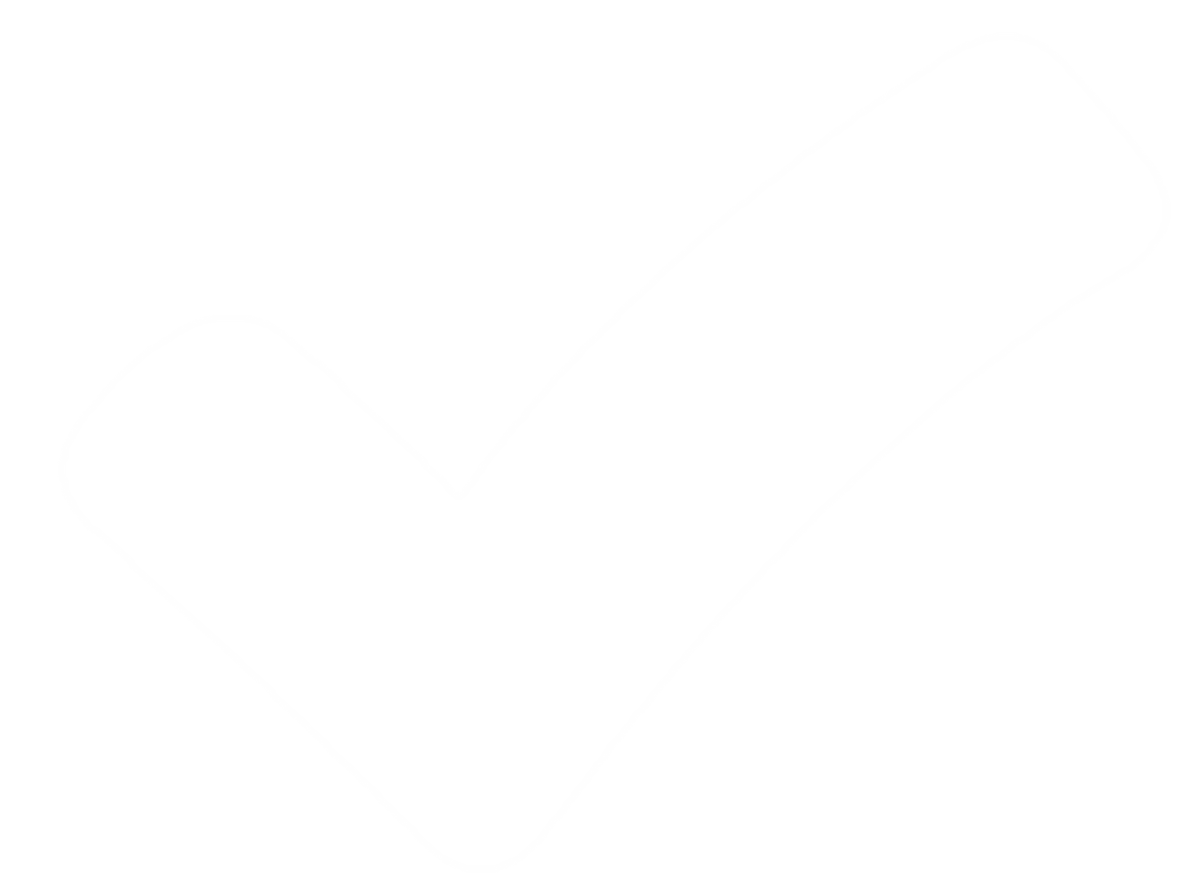 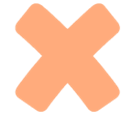 C. 570
D. 540
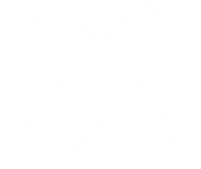 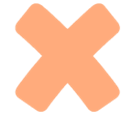 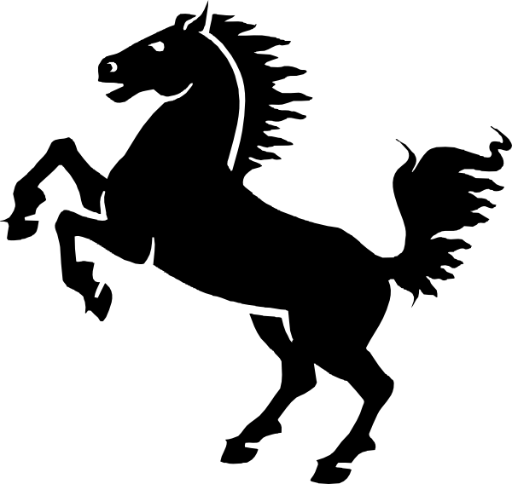 650 – 50 + 20 = …?...
A. 600
B. 670
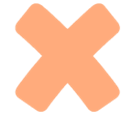 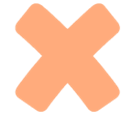 C. 620
D. 580
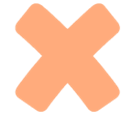 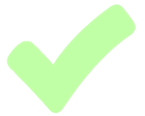 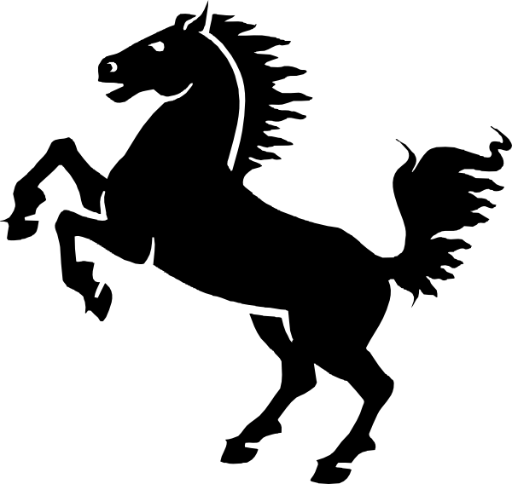 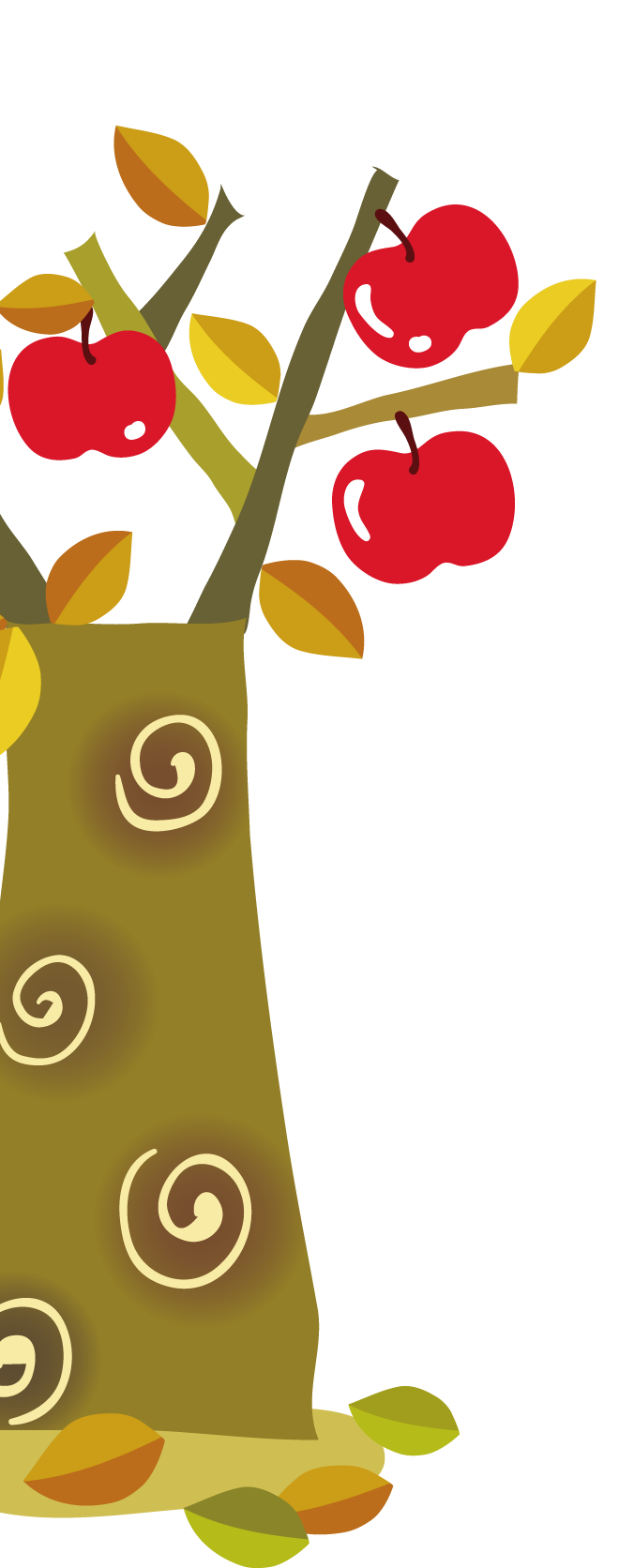 HƯỚNG DẪN VỀ NHÀ
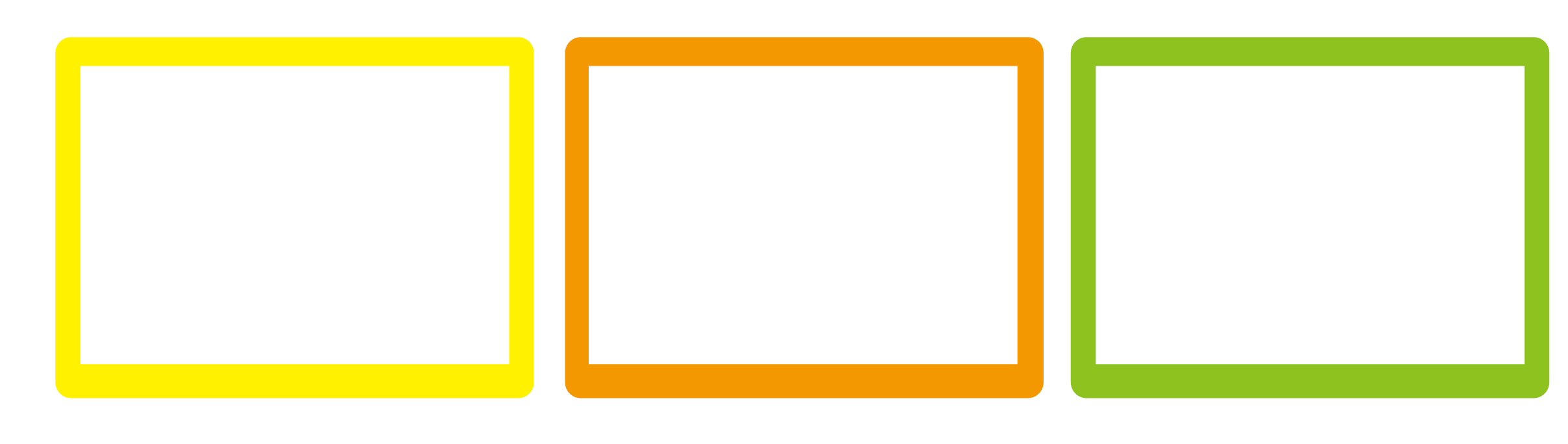 Chuẩn bị bài mới
Làm bài tập trong SBT
Ôn tập bài đã học
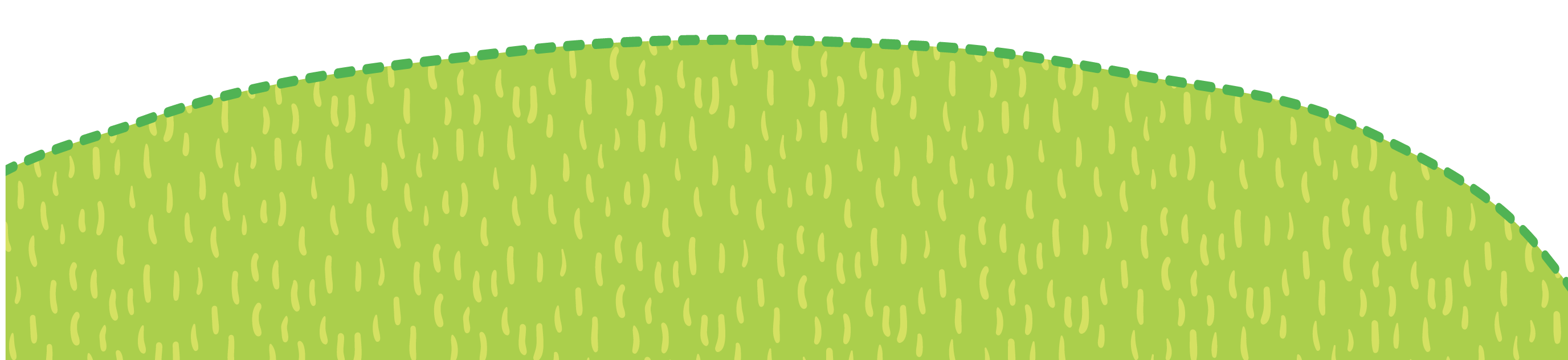 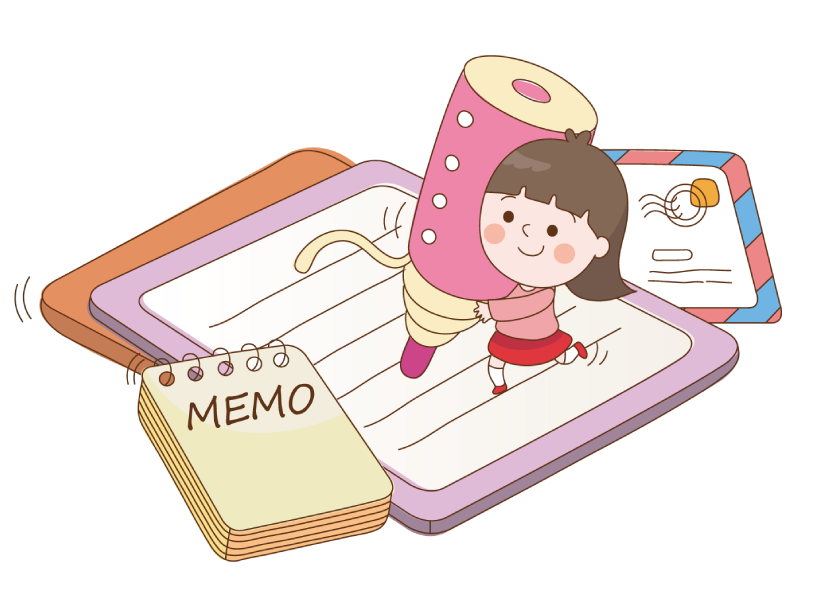 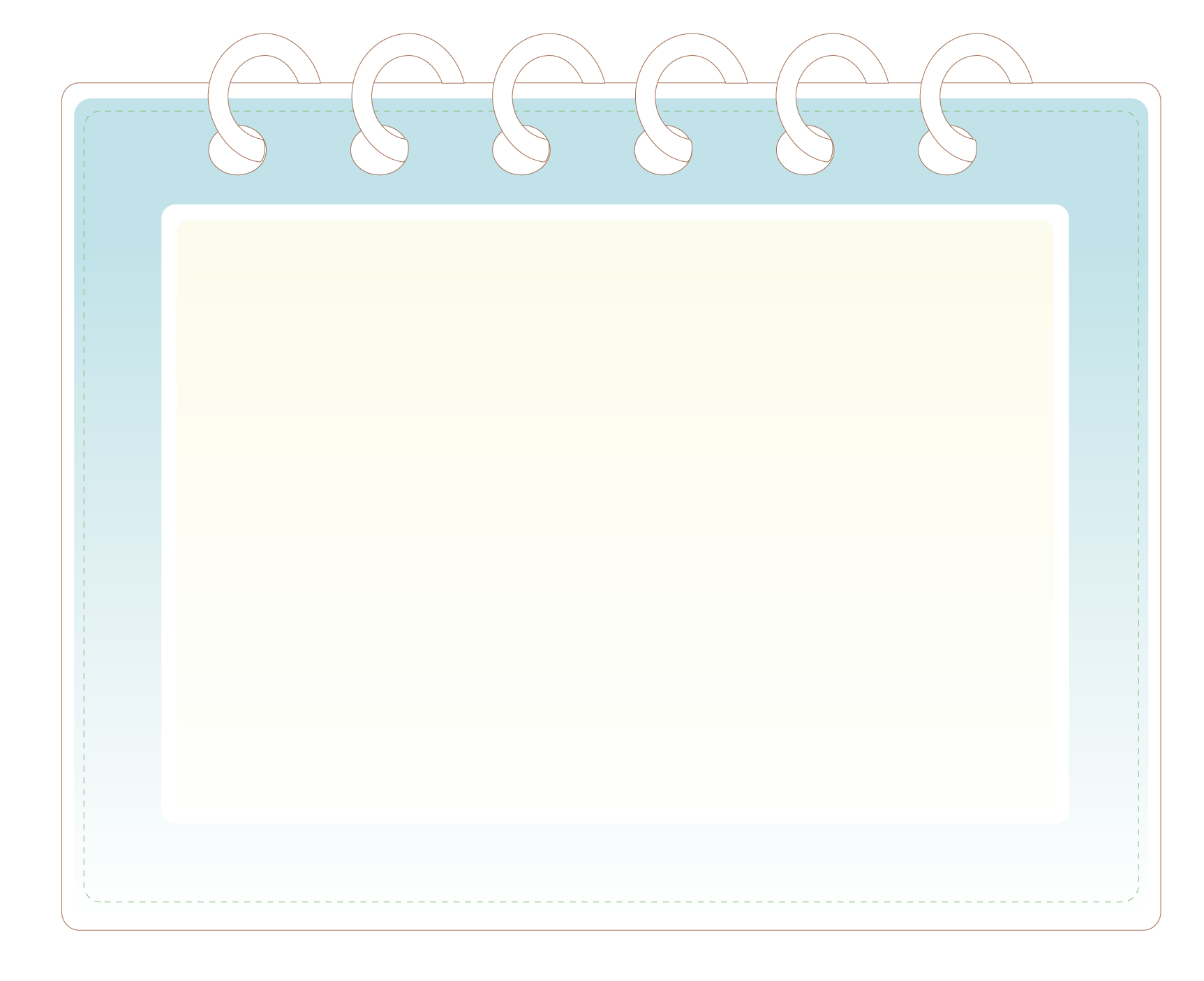 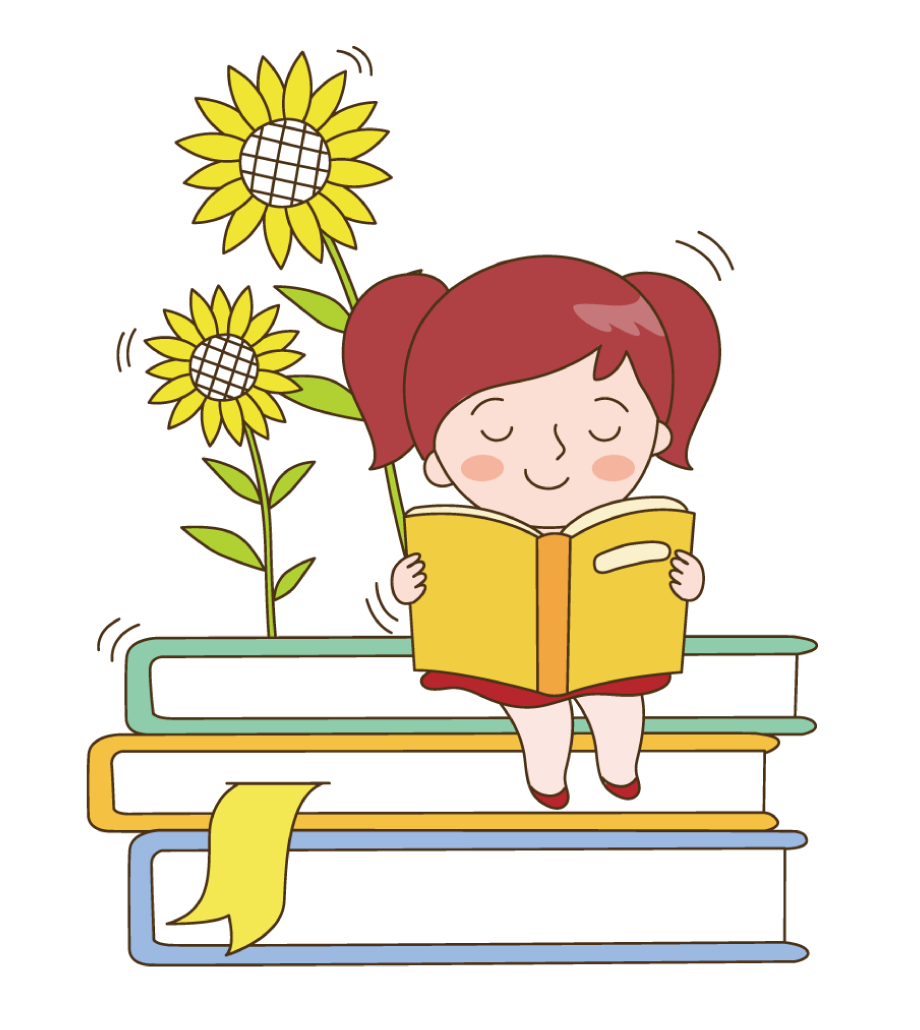 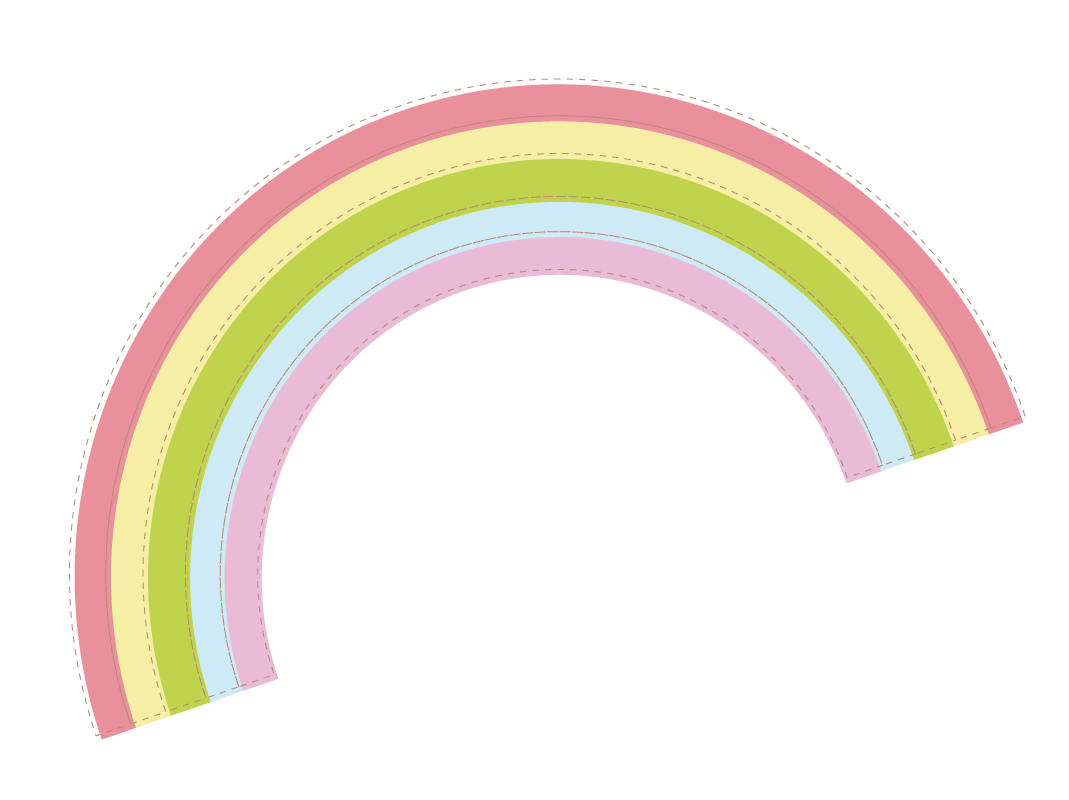 CẢM ƠN CÁC EM ĐÃ LẮNG NGHE BÀI GIẢNG!
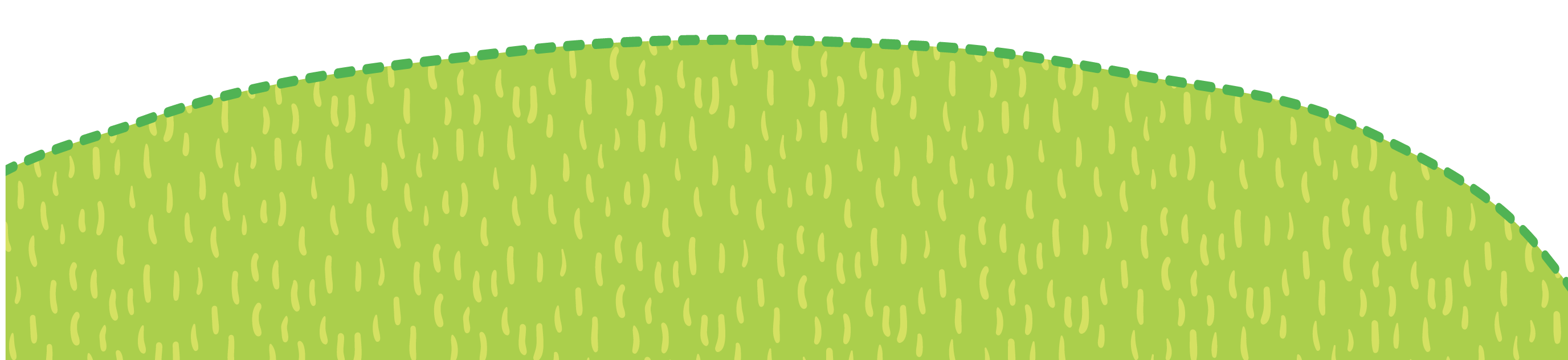 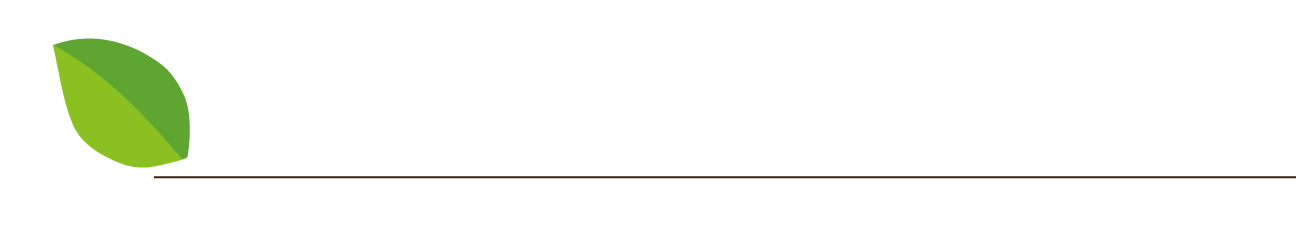